СМОЛЕНСКОЕ ОБЛАСТНОЕ ГОСУДАРСТВЕННОЕ БЮДЖЕТНОЕ 
ПРОФЕССИОНАЛЬНОЕ ОБРАЗОВАТЕЛЬНОЕ УЧРЕЖДЕНИЕ
 
«РОСЛАВЛЬСКИЙ МНОГОПРОФИЛЬНЫЙ КОЛЛЕДЖ»
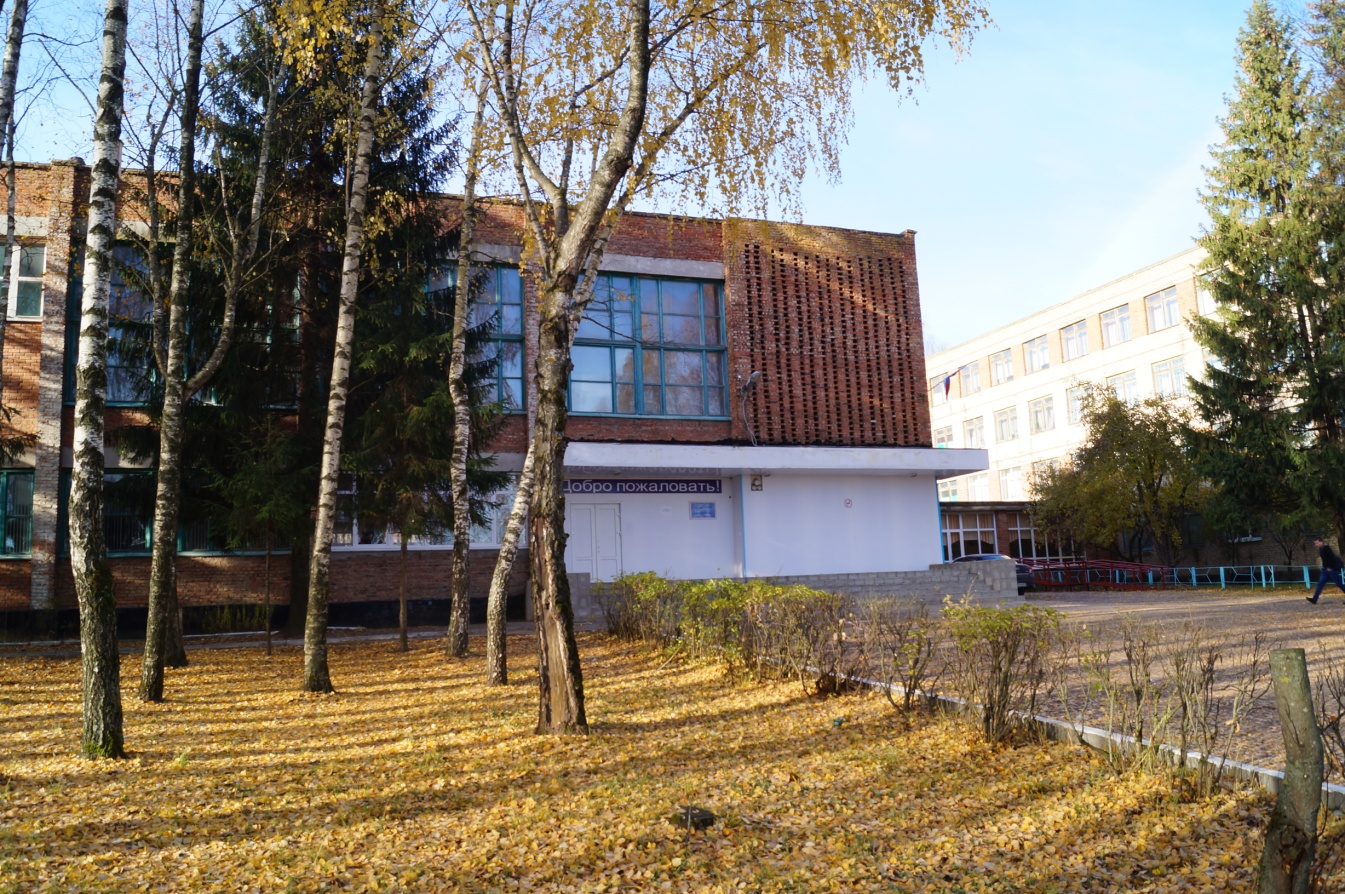 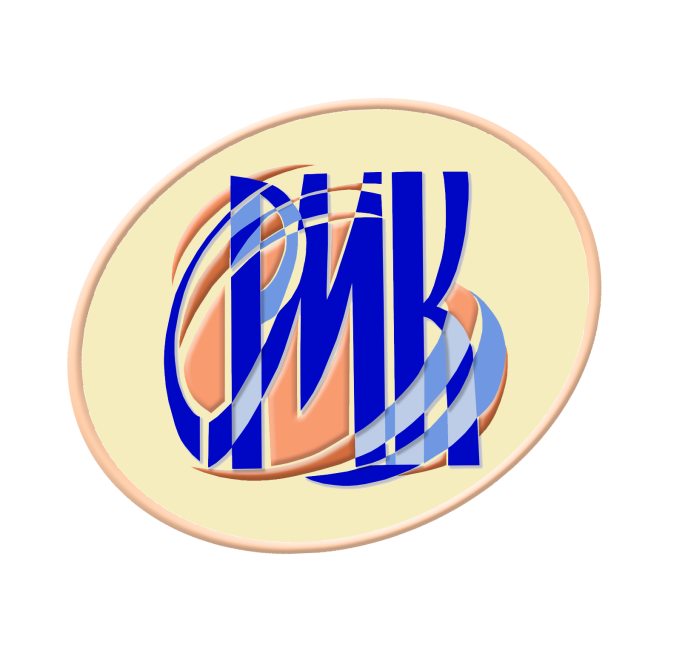 Сделай шаг в будущее 
вместе с нами!
г.  Рославль  17  микрорайон  д.  23     тел.  8 (48134) 2-25-98 
e-mail: admin@rmkrosl.ru | www.rmkrosl.ru
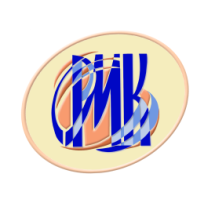 СОГБПОУ «РОСЛАВЛЬСКИЙ МНОГОПРОФИЛЬНЫЙ КОЛЛЕДЖ»
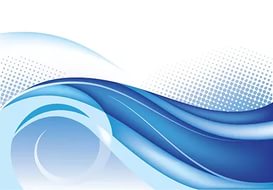 г.  Рославль  17  микрорайон  д.  23     тел.  8 (48134) 2-25-98 
e-mail: admin@rmkrosl.ru | www.rmkrosl.ru
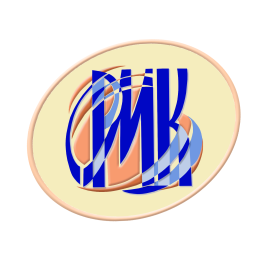 СПЕЦИАЛЬНОСТИ
СОГБПОУ «РОСЛАВЛЬСКИЙ МНОГОПРОФИЛЬНЫЙ КОЛЛЕДЖ»
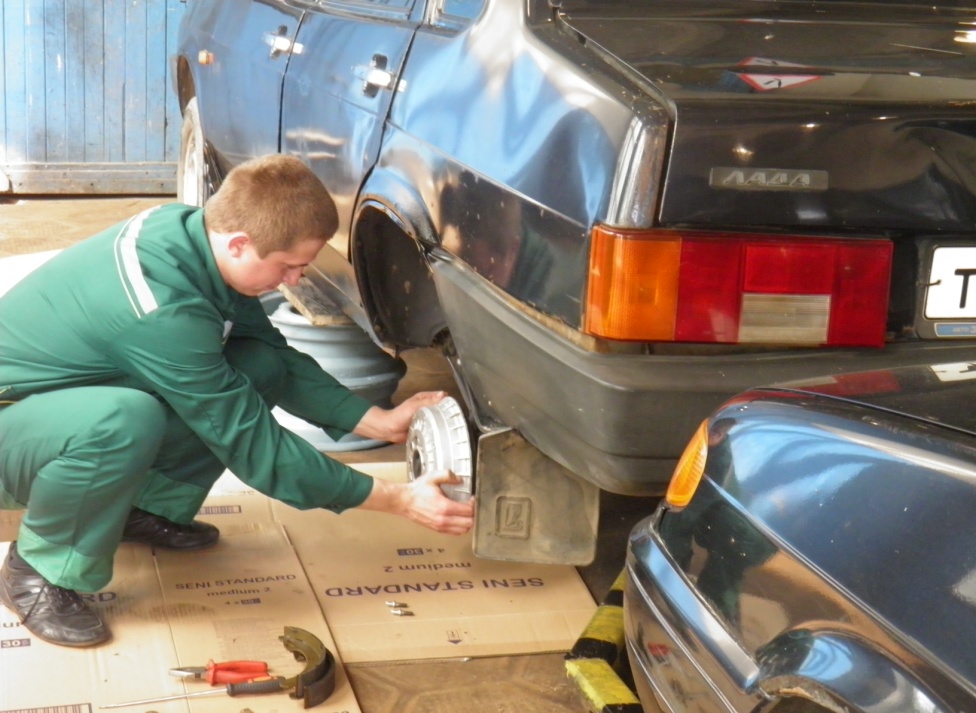 Специальность 23.02.03
«Техническое обслуживание 
и ремонт автотранспорта»
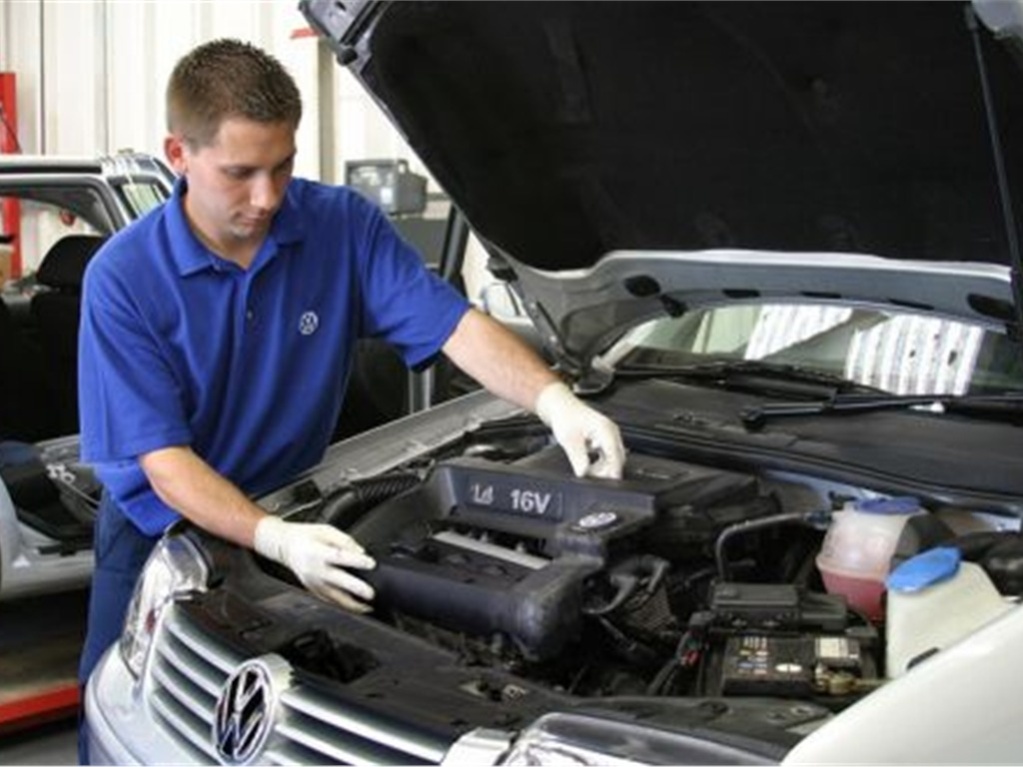 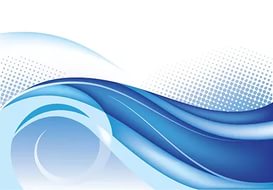 г.  Рославль  17  микрорайон  д.  23     тел.  8 (48134) 2-25-98 
e-mail: admin@rmkrosl.ru | www.rmkrosl.ru
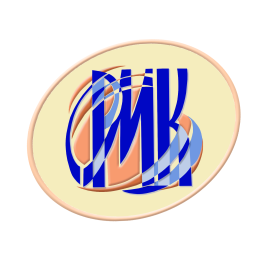 Специальность 23.02.03
«Техническое обслуживание и ремонт автотранспорта»
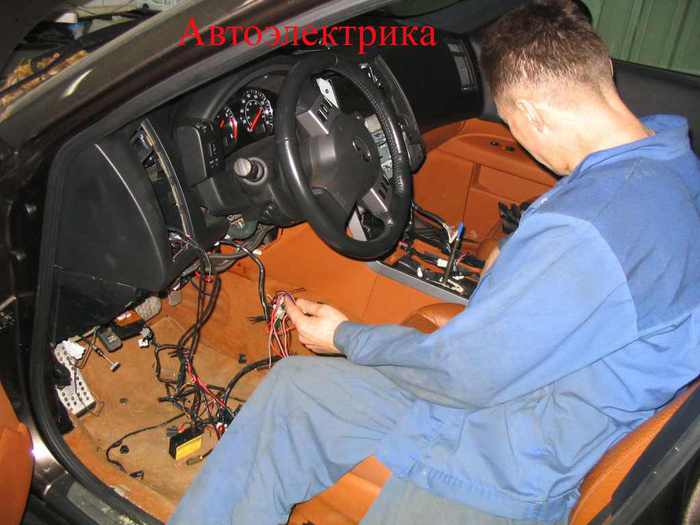 Квалификация– старший техник
Обучение – бесплатное
Форма обучения - очная
База - 9 классов
Срок обучения - 4 года 10 месяцев
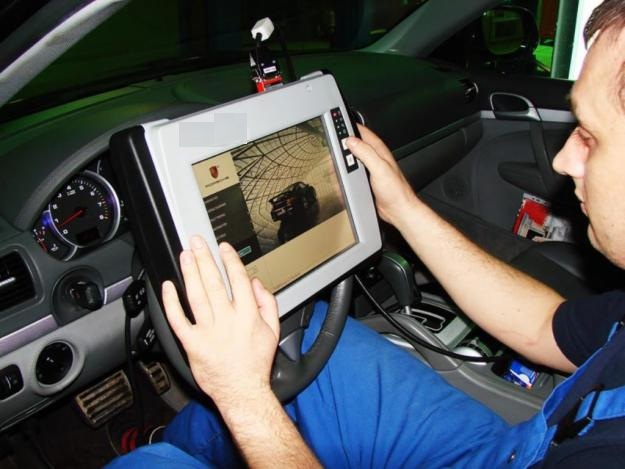 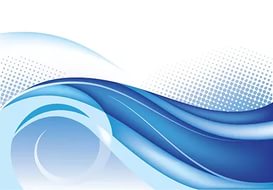 г.  Рославль  17  микрорайон  д.  23     тел.  8 (48134) 2-25-98 
e-mail: admin@rmkrosl.ru | www.rmkrosl.ru
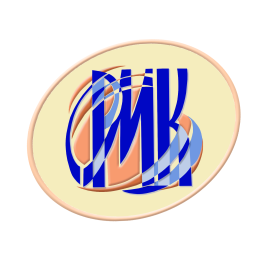 СПЕЦИАЛЬНОСТИ
СОГБПОУ «РОСЛАВЛЬСКИЙ МНОГОПРОФИЛЬНЫЙ КОЛЛЕДЖ»
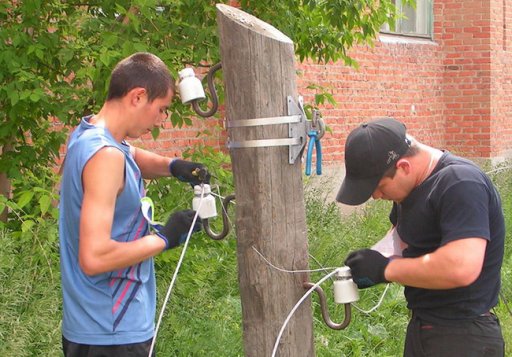 Специальность 35.02.08 
Электрификация и 
автоматизация
 сельского хозяйства
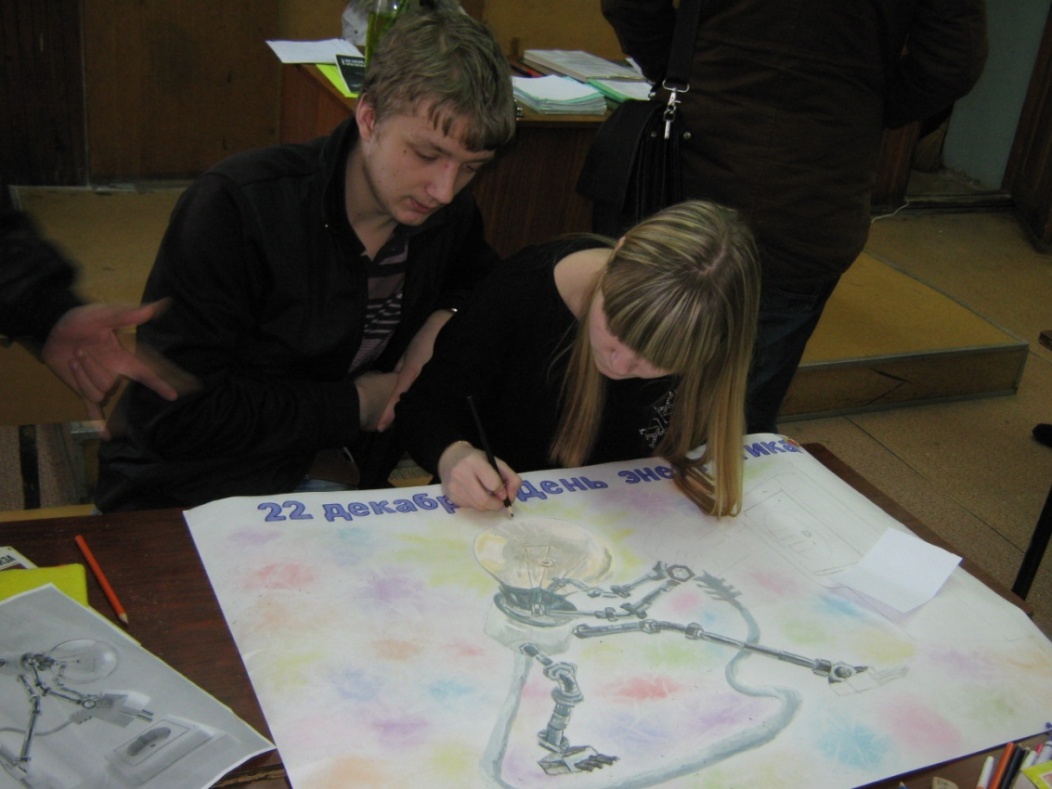 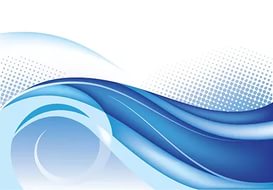 г.  Рославль  17  микрорайон  д.  23     тел.  8 (48134) 2-25-98 
e-mail: admin@rmkrosl.ru | www.rmkrosl.ru
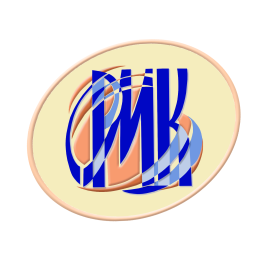 Специальность 35.02.08 
Электрификация и автоматизация сельского хозяйства
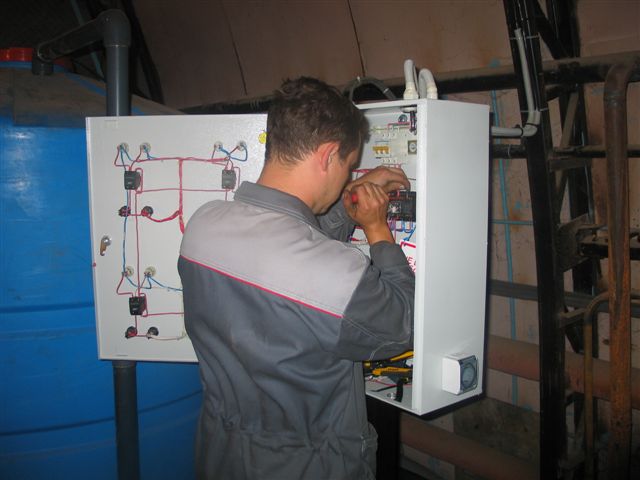 Квалификация – техник-электрик
Обучение – бесплатное.
Форма обучения - очная.
База - 9 классов.
Срок обучения - 3 года 10 месяцев
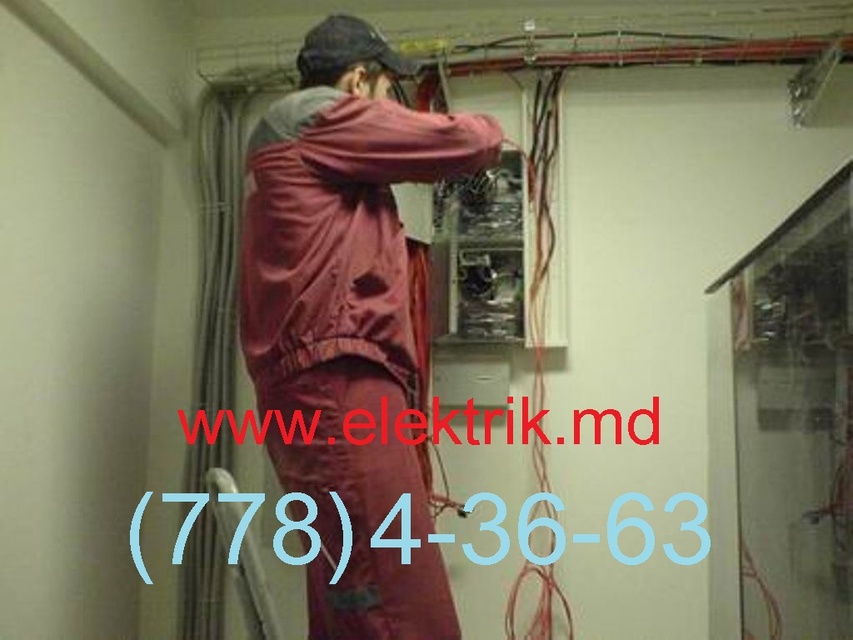 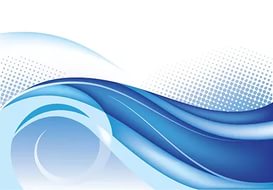 г.  Рославль  17  микрорайон  д.  23     тел.  8 (48134) 2-25-98 
e-mail: admin@rmkrosl.ru | www.rmkrosl.ru
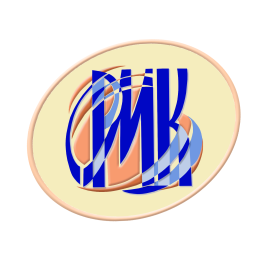 СПЕЦИАЛЬНОСТИ
СОГБПОУ «РОСЛАВЛЬСКИЙ МНОГОПРОФИЛЬНЫЙ КОЛЛЕДЖ»
Специальность 13.02.02 
Теплоснабжение и 
теплотехническое 
оборудование
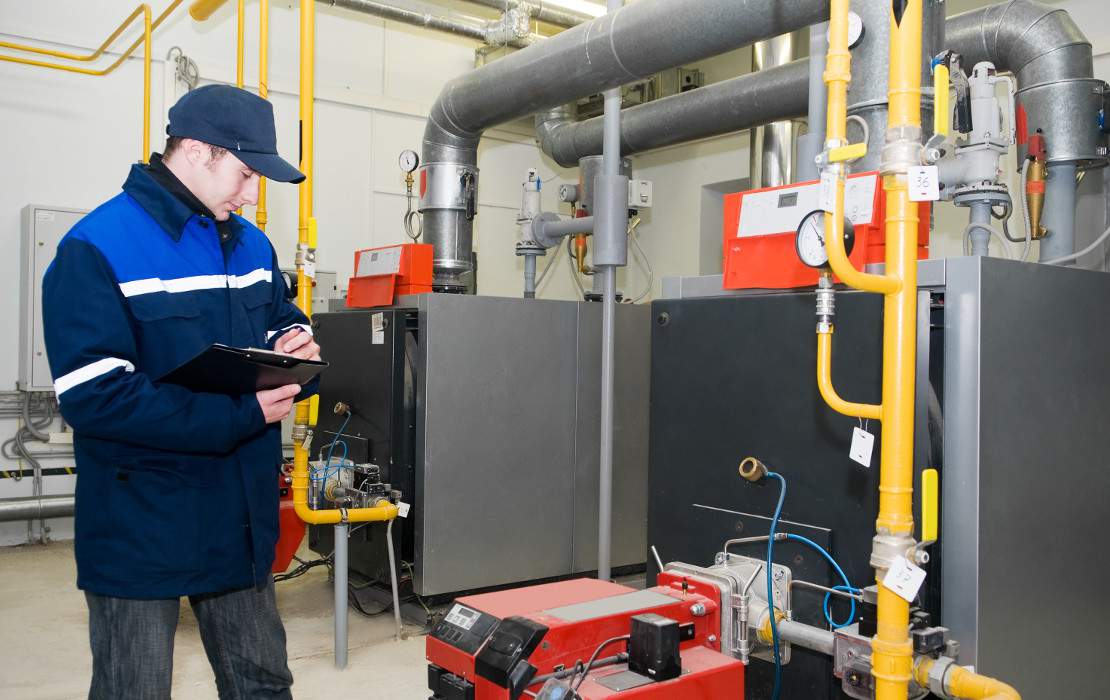 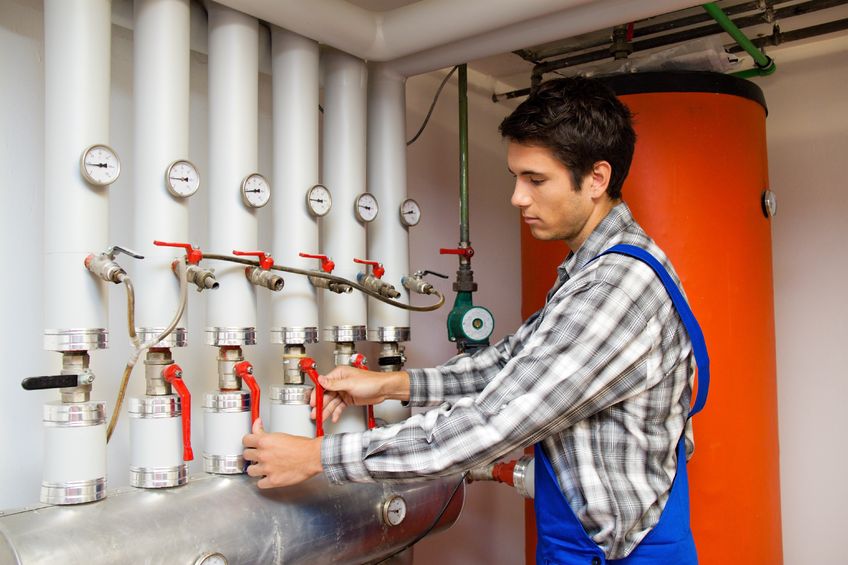 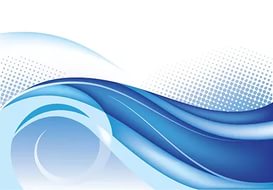 г.  Рославль  17  микрорайон  д.  23     тел.  8 (48134) 2-25-98 
e-mail: admin@rmkrosl.ru | www.rmkrosl.ru
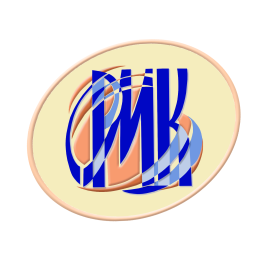 Специальность 13.02.02 
Теплоснабжение и теплотехническое оборудование
Квалификация – техник-теплотехник
Обучение – бесплатное.
Форма обучения - очная.
База - 9 классов.
Срок обучения - 3 года 10 месяцев
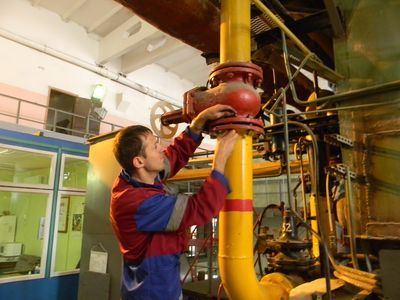 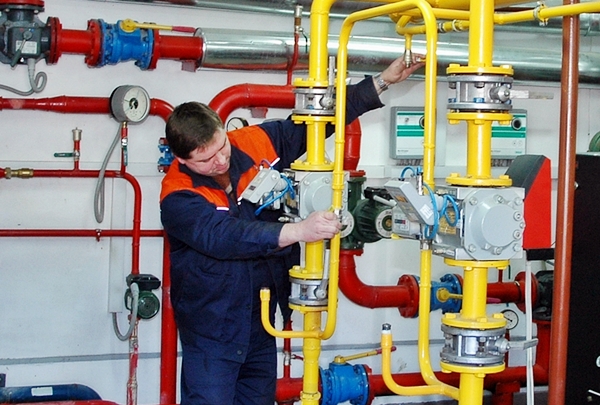 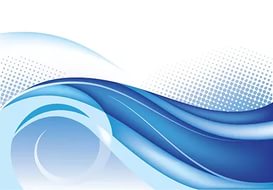 г.  Рославль  17  микрорайон  д.  23     тел.  8 (48134) 2-25-98 
e-mail: admin@rmkrosl.ru | www.rmkrosl.ru
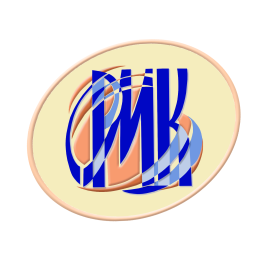 СПЕЦИАЛЬНОСТИ
СОГБПОУ «РОСЛАВЛЬСКИЙ МНОГОПРОФИЛЬНЫЙ КОЛЛЕДЖ»
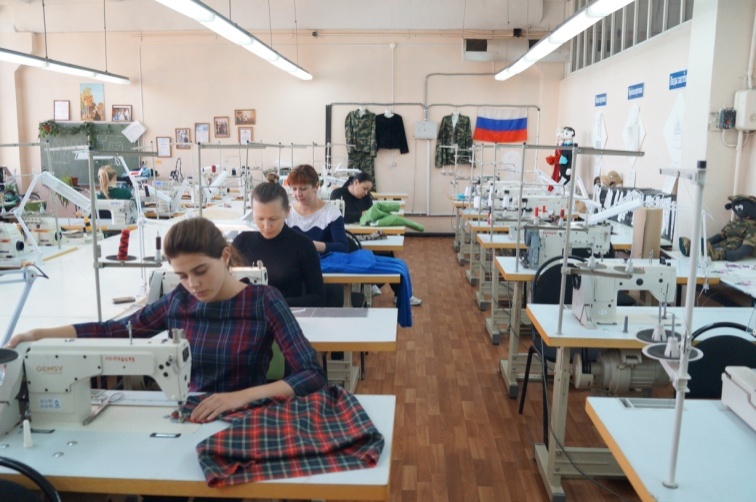 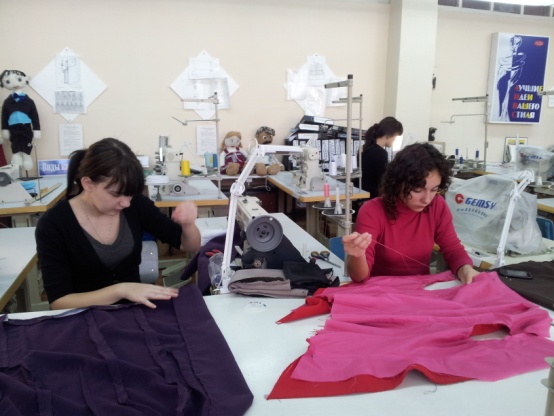 Специальность 29.02.04
Конструирование, моделирование и технология швейных изделий
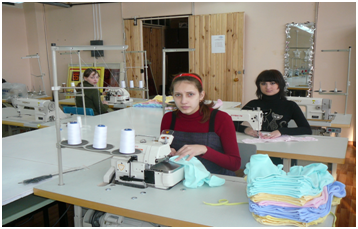 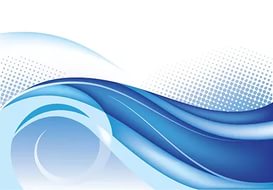 г.  Рославль  17  микрорайон  д.  23     тел.  8 (48134) 2-25-98 
e-mail: admin@rmkrosl.ru | www.rmkrosl.ru
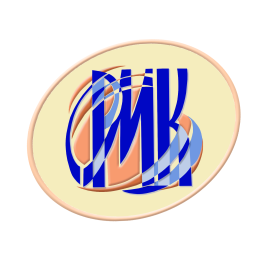 Специальность 29.02.04
Конструирование, моделирование и технология швейных изделий
Квалификация – технолог-конструктор
 Обучение – бесплатное.
Форма обучения - очная.
База - 9 классов.
Срок обучения - 3 года 10 месяцев
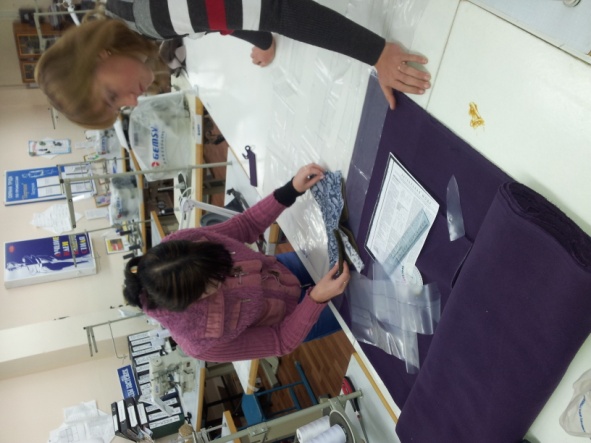 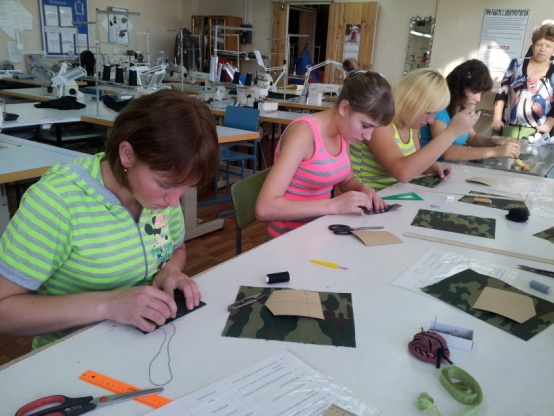 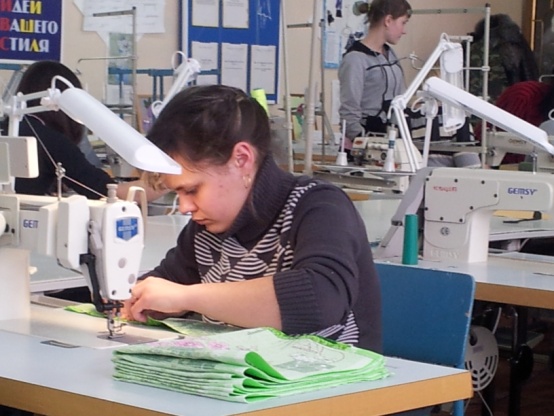 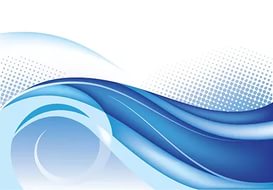 г.  Рославль  17  микрорайон  д.  23     тел.  8 (48134) 2-25-98 
e-mail: admin@rmkrosl.ru | www.rmkrosl.ru
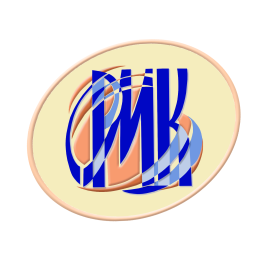 ПРОФЕССИИ
СОГБПОУ «РОСЛАВЛЬСКИЙ МНОГОПРОФИЛЬНЫЙ КОЛЛЕДЖ»
Профессия
15.01.05
Сварщик (ручной и частично механизированной сварки (наплавки)
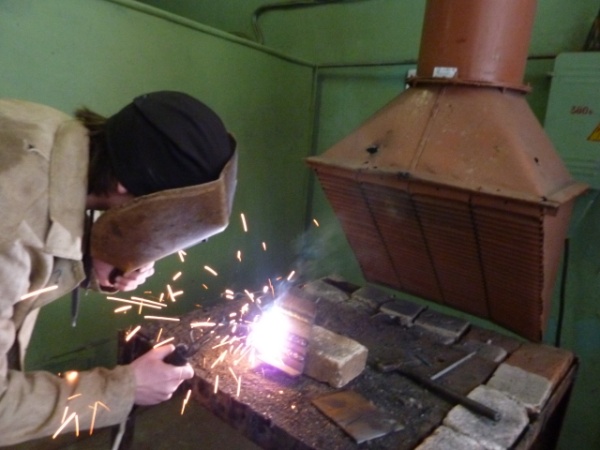 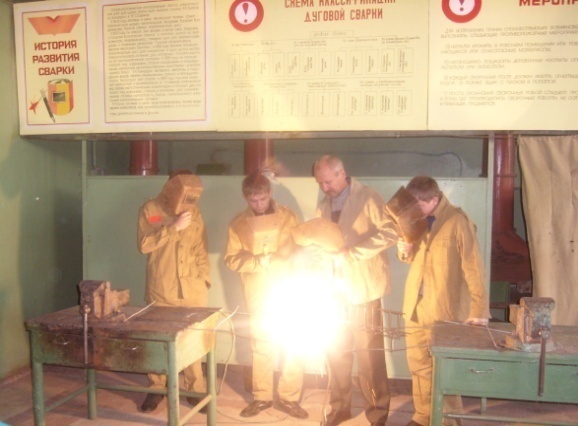 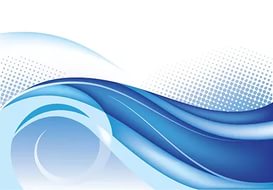 г.  Рославль  17  микрорайон  д.  23     тел.  8 (48134) 2-25-98 
e-mail: admin@rmkrosl.ru | www.rmkrosl.ru
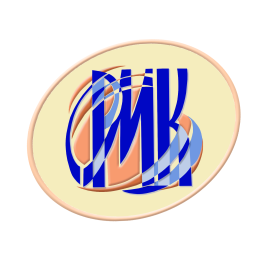 Профессия   15.01.05
Сварщик (электросварочные и газосварочные работы)
Квалификация: электросварщик ручной дуговой сварки плавящимся покрытым электродом
Сварщик частично механизированной сварки плавлением
Сварщик ручной дуговой сварки неплавящимся электродом в защитном газе
Газосварщик
Сварщик ручной сварки полимерных материалов
Сварщик термитной сварки
 
Обучение – бесплатное.
Форма обучения - очная.
База - 9 классов.
Срок обучения - 2 года 10 месяцев
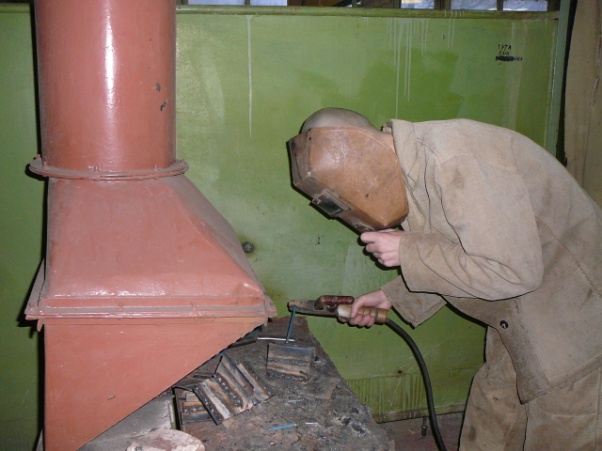 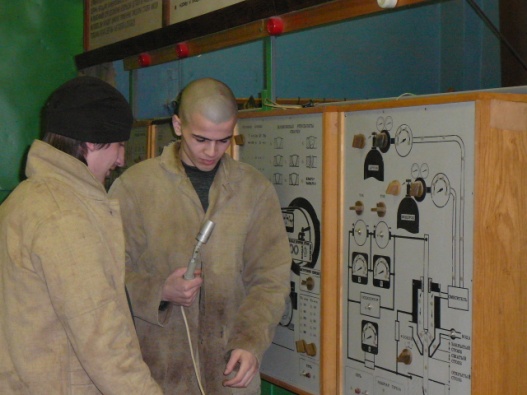 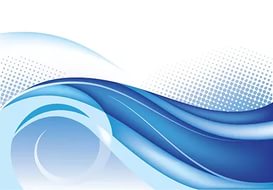 г.  Рославль  17  микрорайон  д.  23     тел.  8 (48134) 2-25-98 
e-mail: admin@rmkrosl.ru | www.rmkrosl.ru
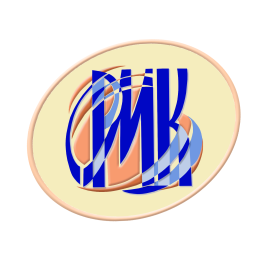 ПРОФЕССИИ
СОГБПОУ «РОСЛАВЛЬСКИЙ МНОГОПРОФИЛЬНЫЙ КОЛЛЕДЖ»
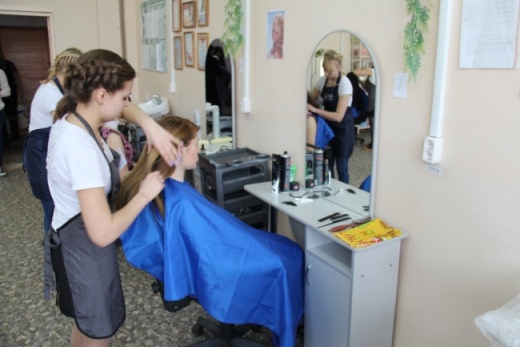 Профессия 
43.01.02
Парикмахер
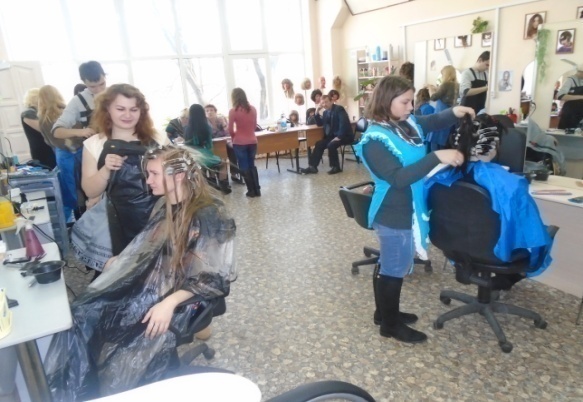 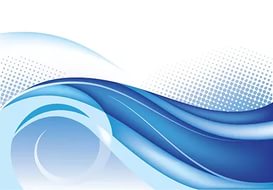 г.  Рославль  17  микрорайон  д.  23     тел.  8 (48134) 2-25-98 
e-mail: admin@rmkrosl.ru | www.rmkrosl.ru
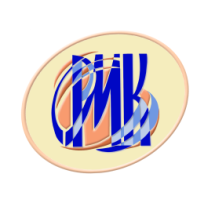 Профессия 43.01.02
Парикмахер
Квалификация - парикмахер
Обучение –  бесплатное.
Форма обучения - очная.
База - 9 классов.
Срок обучения - 2 года 10 месяцев
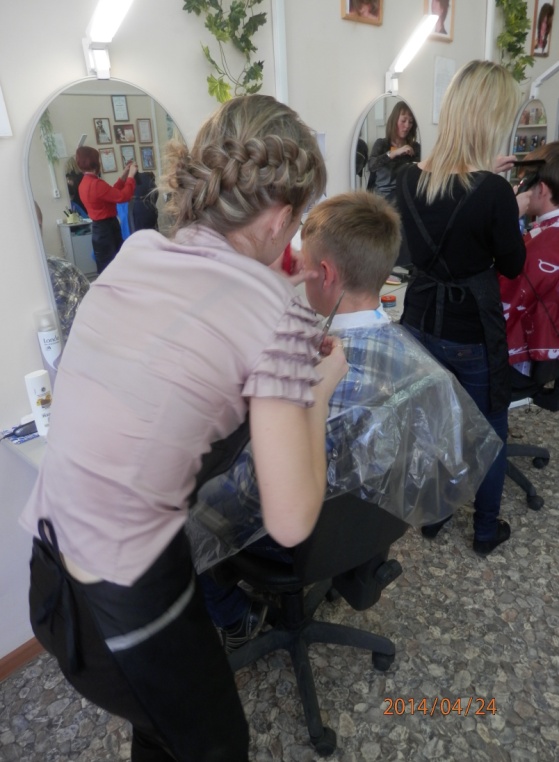 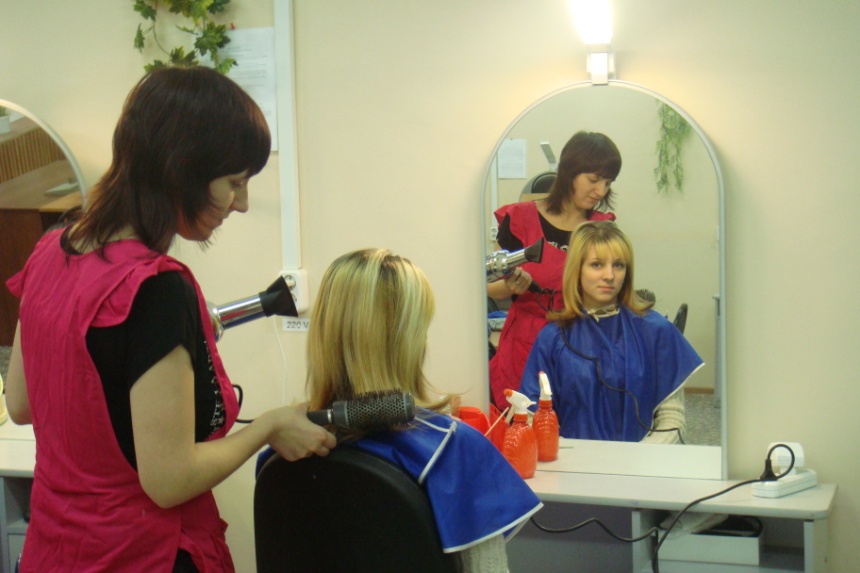 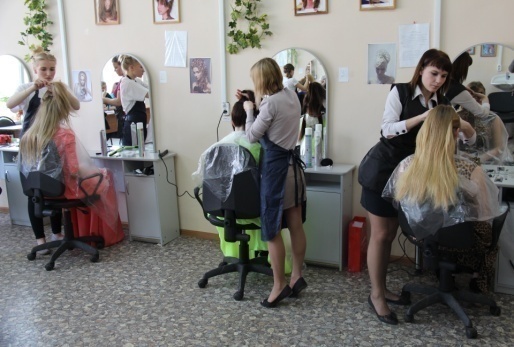 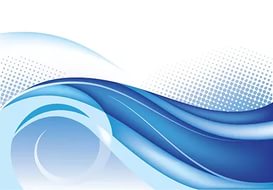 г.  Рославль  17  микрорайон  д.  23     тел.  8 (48134) 2-25-98 
e-mail: admin@rmkrosl.ru | www.rmkrosl.ru
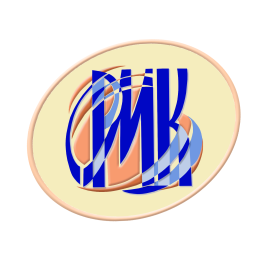 ПРОФЕССИИ
СОГБПОУ «РОСЛАВЛЬСКИЙ МНОГОПРОФИЛЬНЫЙ КОЛЛЕДЖ»
Профессия 29.01.08
Оператор швейного 
оборудования
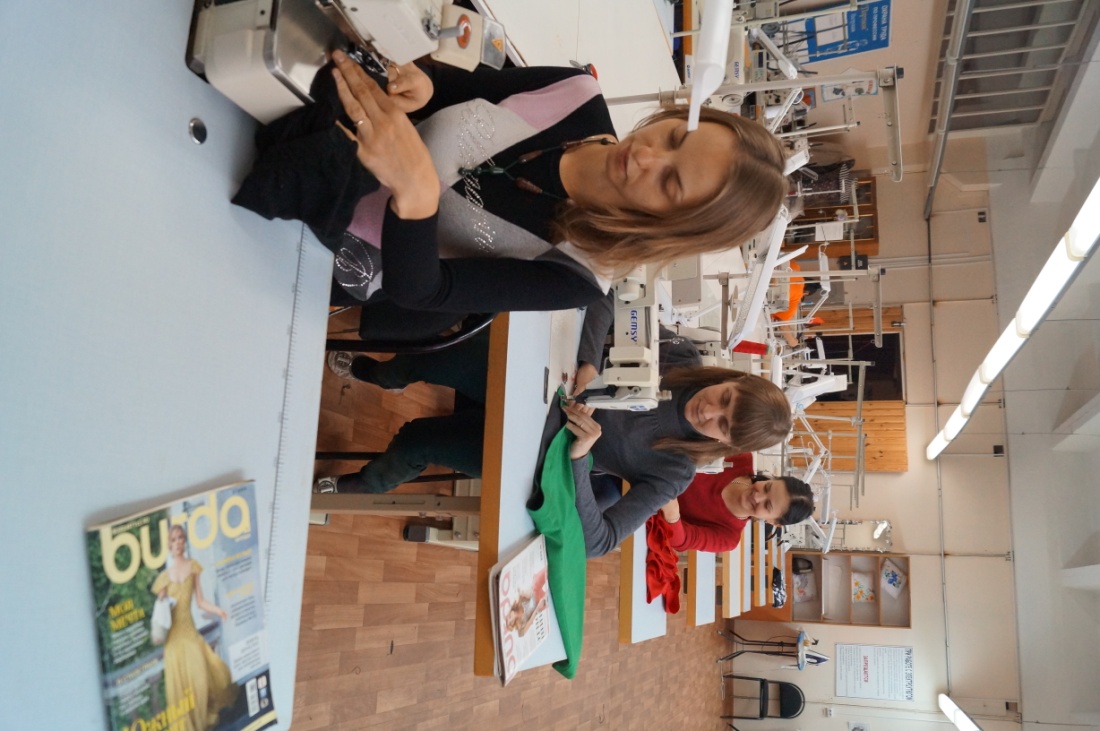 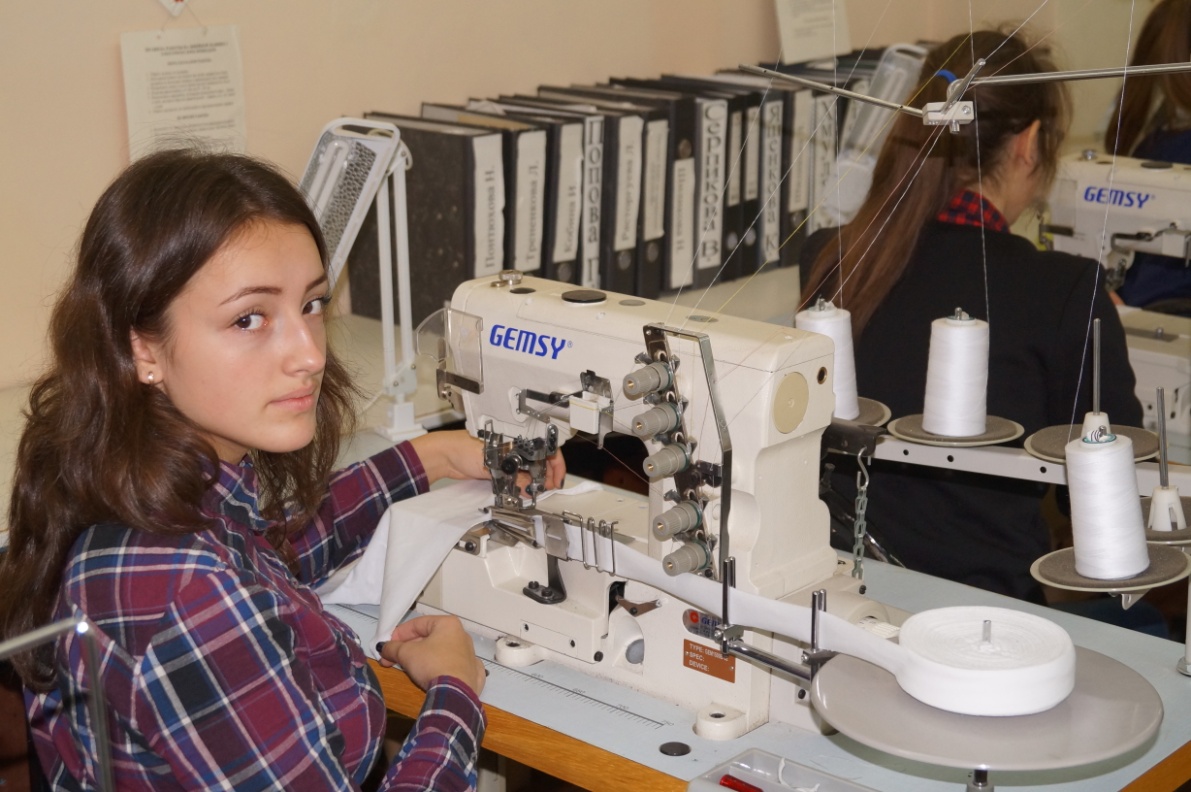 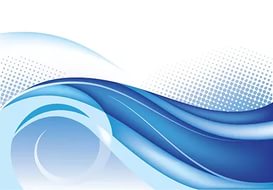 г.  Рославль  17  микрорайон  д.  23     тел.  8 (48134) 2-25-98 
e-mail: admin@rmkrosl.ru | www.rmkrosl.ru
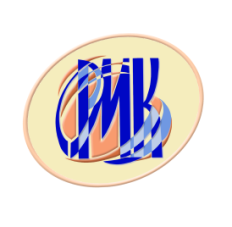 Профессия 13.01.10
Электромонтер по ремонту и обслуживанию электрооборудования
Квалификация - швея
Оператор швейного оборудования
Обучение – бесплатное.
Форма обучения - очная.
База - 9 классов.
Срок обучения - 2 года 10 месяцев
с получением среднего общего образования
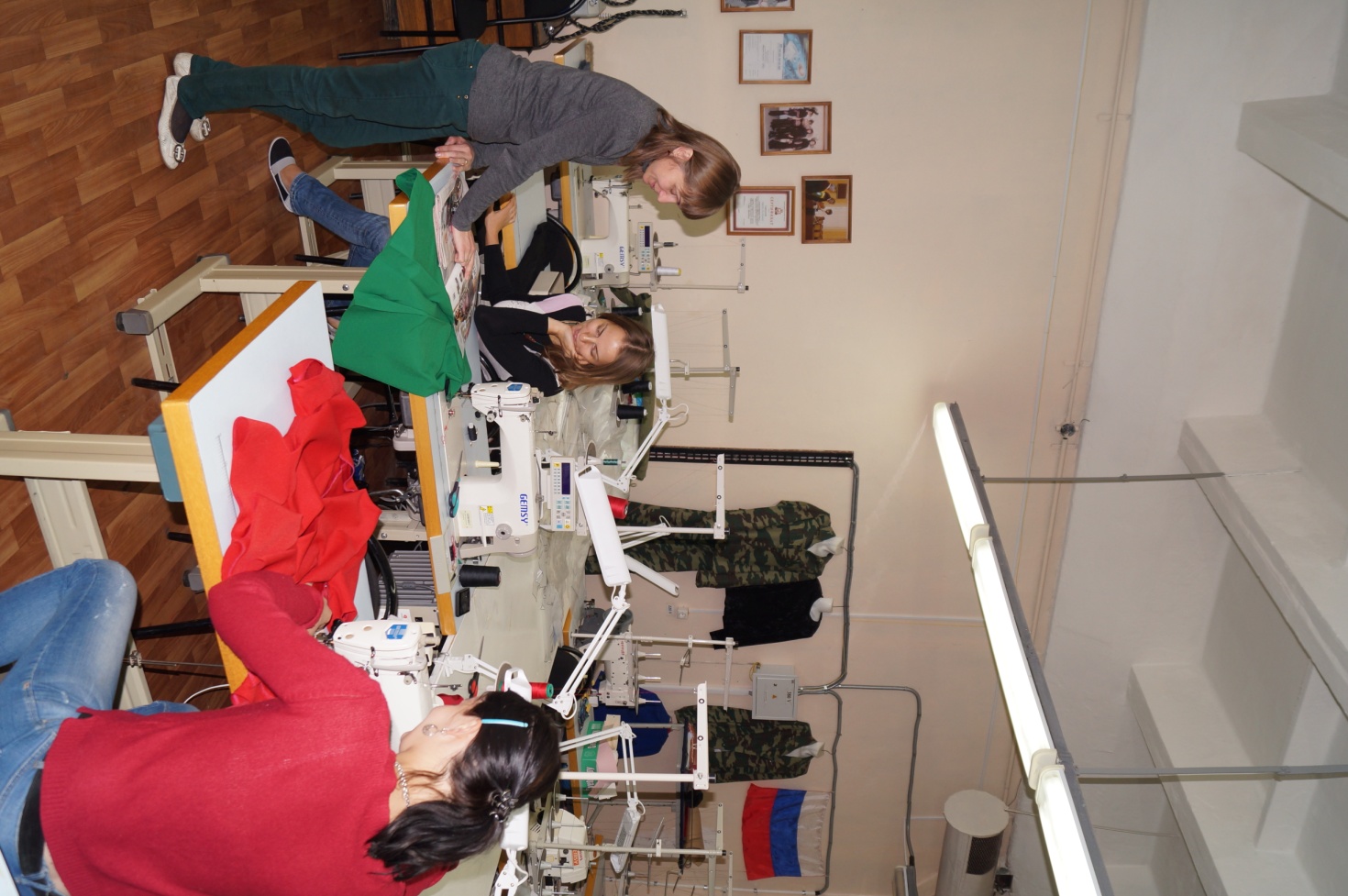 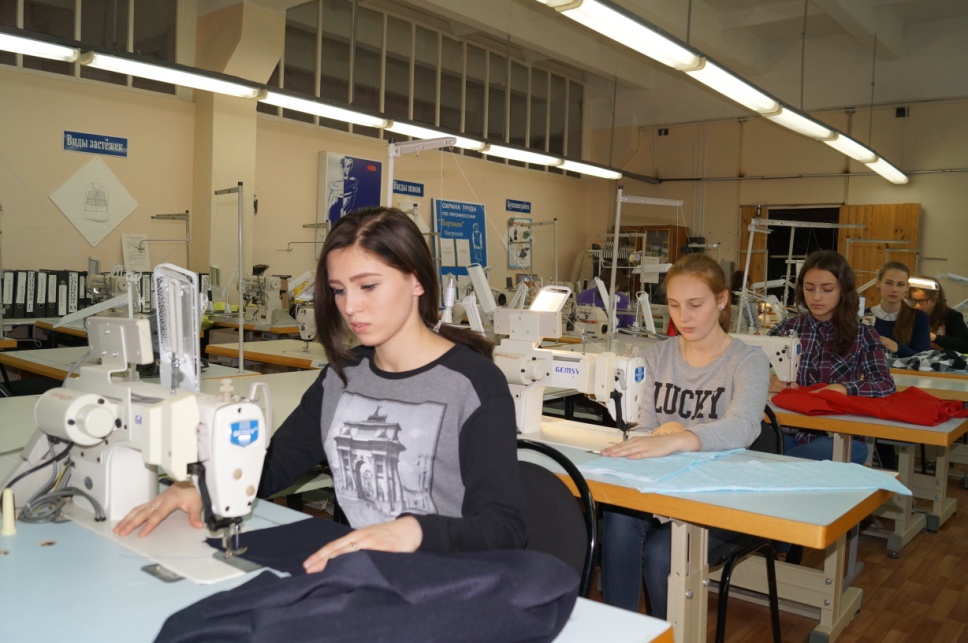 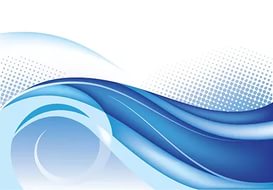 г.  Рославль  17  микрорайон  д.  23     тел.  8 (48134) 2-25-98 
e-mail: admin@rmkrosl.ru | www.rmkrosl.ru
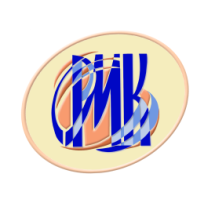 СОГБПОУ «РОСЛАВЛЬСКИЙ МНОГОПРОФИЛЬНЫЙ КОЛЛЕДЖ»
МАТЕРИАЛЬНАЯ БАЗА
ПРЕДОСТАВЛЯЕТ ВОЗМОЖНОСТИ ДЛЯ ПОЛУЧЕНИЯ ПРОФЕССИОНАЛЬНОГО ОБРАЗОВАНИЯ И ВСЕСТОРОННЕГО РАЗВИТИЯ
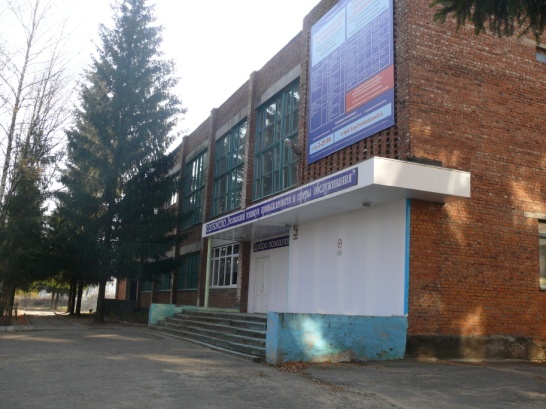 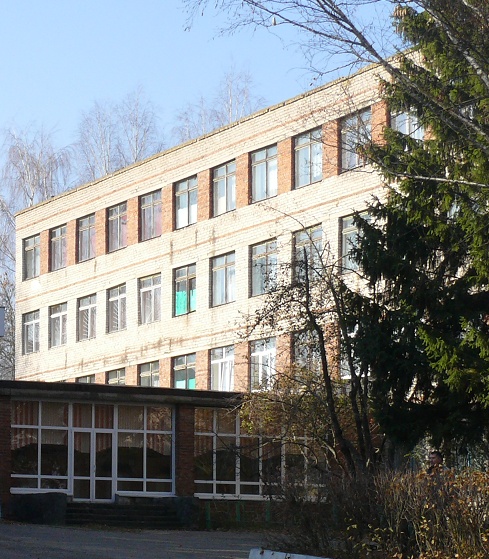 Учебный корпус: 
Учебные кабинеты и лаборатории
Компьютерные классы
Спортивный и актовый залы 
Просторные фойе для отдыха 
Современные учебные мастерские
Библиотека и читальный зал
Общежитие
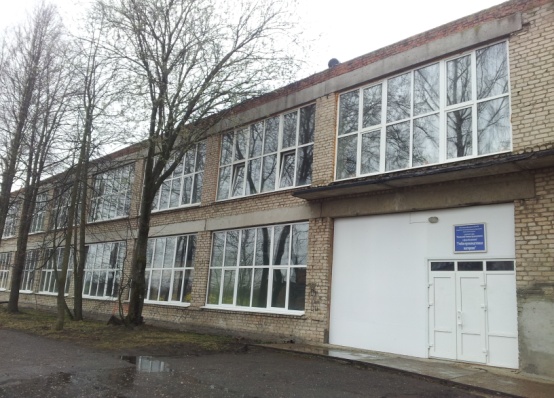 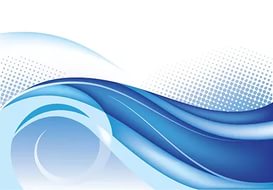 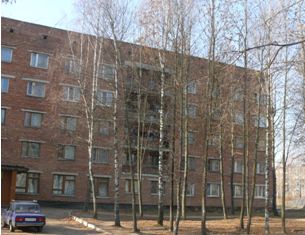 г.  Рославль  17  микрорайон  д.  23     тел.  8 (48134) 2-25-98 
e-mail: admin@rmkrosl.ru | www.rmkrosl.ru
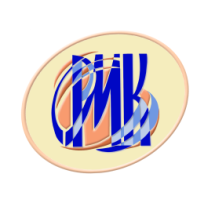 СОГБПОУ «РОСЛАВЛЬСКИЙ МНОГОПРОФИЛЬНЫЙ КОЛЛЕДЖ»
МАСТЕРСКИЕ СПЕЦИАЛЬНОСТИ
«КОНСТРУИРОВАНИЕ, МОДЕЛИРОВАНИЕ И ТЕХНОЛОГИЯ ШВЕЙНЫХ ИЗДЕЛИЙ»
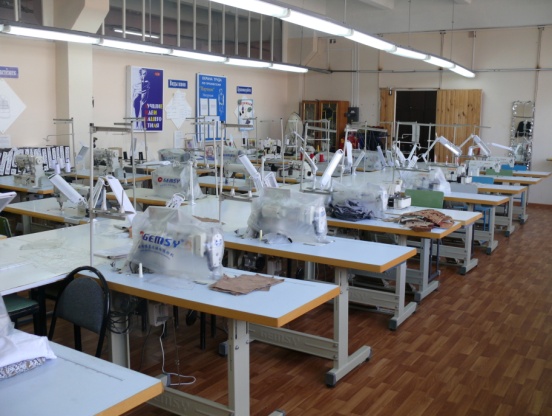 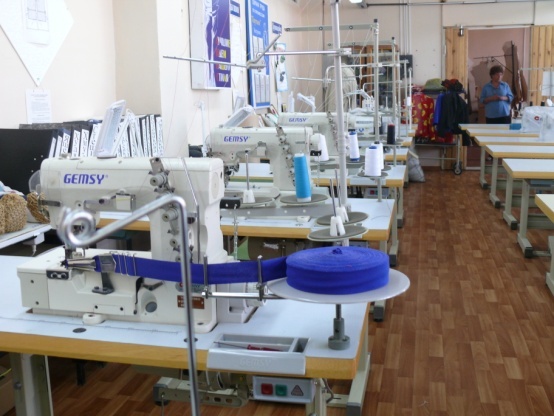 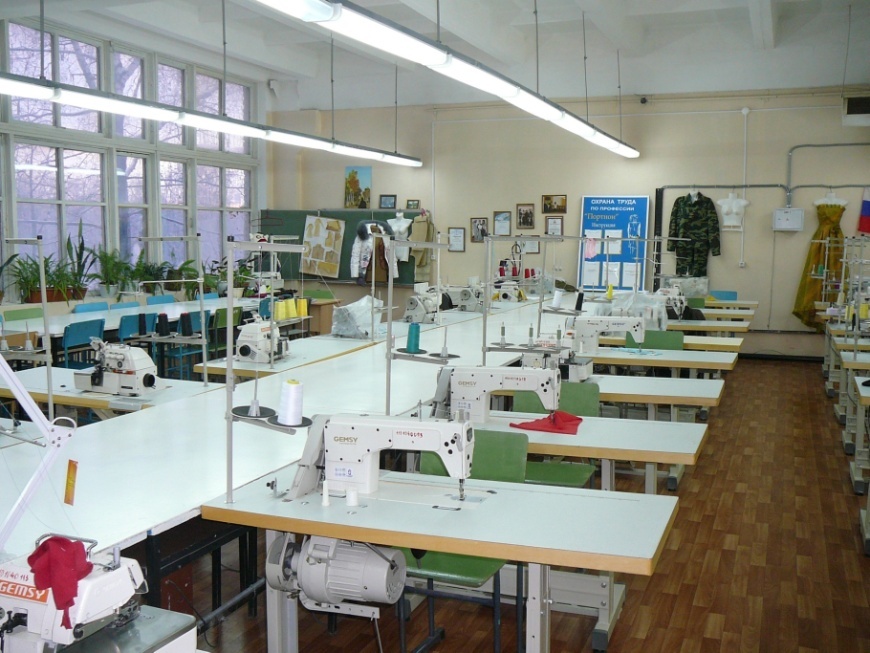 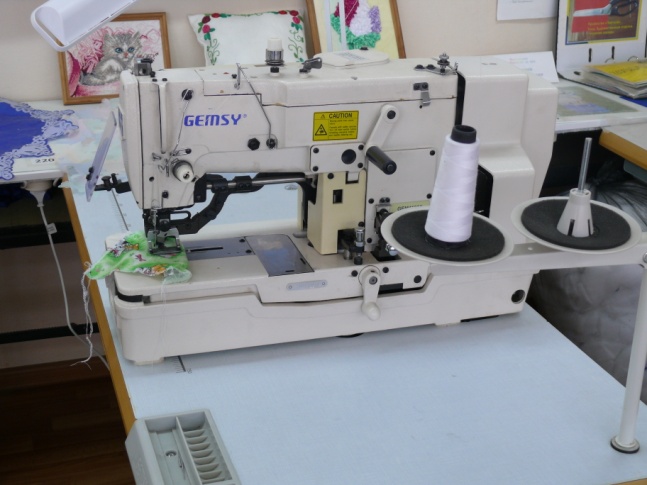 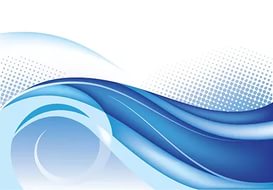 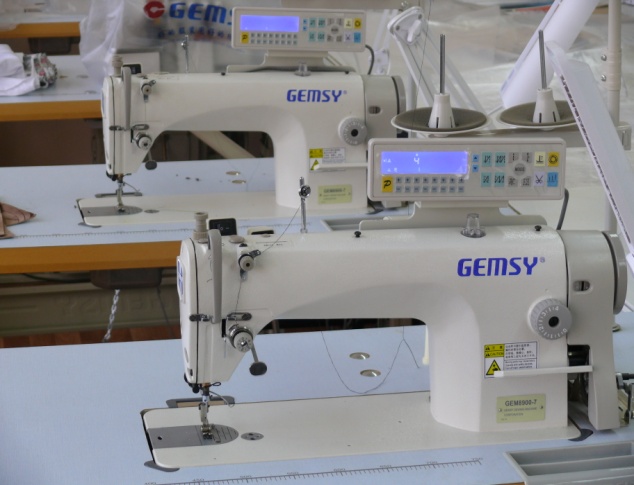 г.  Рославль  17  микрорайон  д.  23     тел.  8 (48134) 2-25-98 
e-mail: admin@rmkrosl.ru | www.rmkrosl.ru
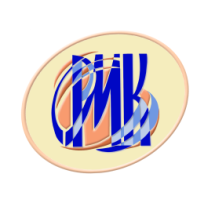 СОГБПОУ «РОСЛАВЛЬСКИЙ МНОГОПРОФИЛЬНЫЙ КОЛЛЕДЖ»
МАСТЕРСКИЕ профессии 
«Парикмахер»
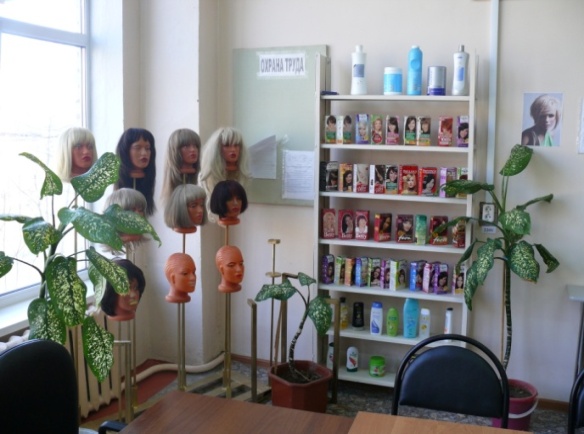 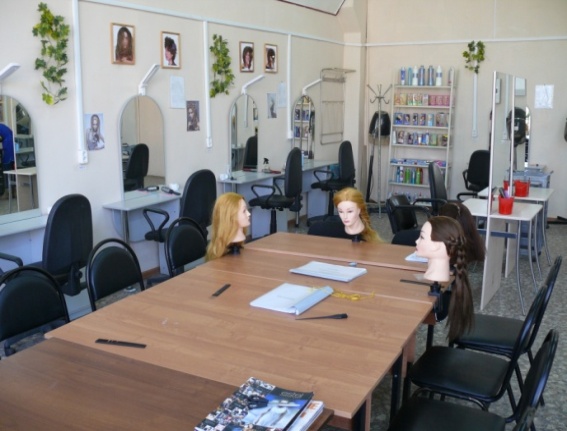 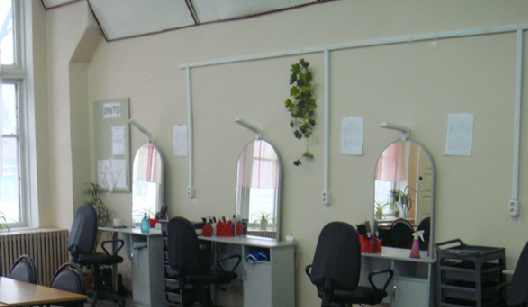 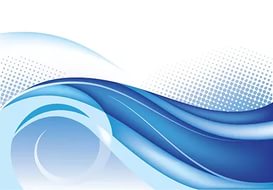 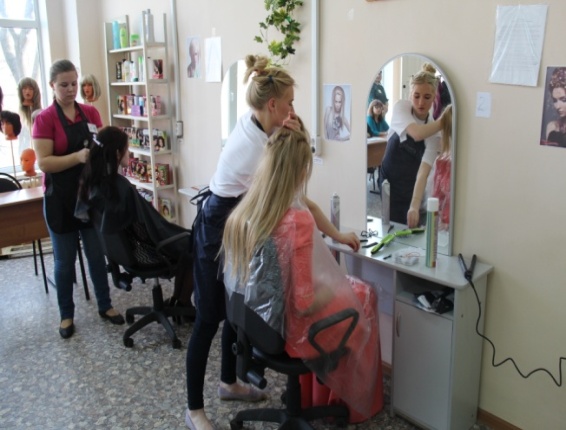 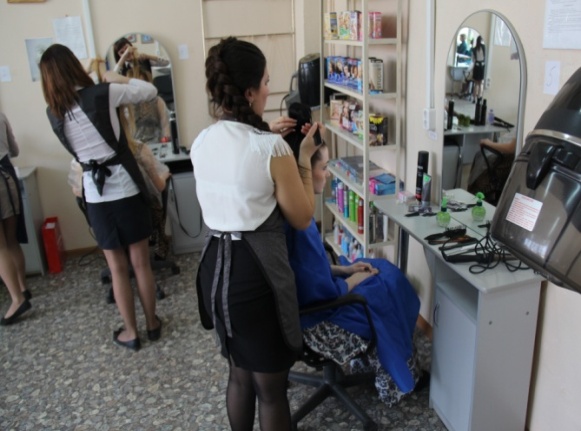 г.  Рославль  17  микрорайон  д.  23     тел.  8 (48134) 2-25-98 
e-mail: admin@rmkrosl.ru | www.rmkrosl.ru
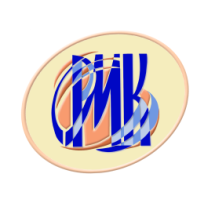 СОГБПОУ «РОСЛАВЛЬСКИЙ МНОГОПРОФИЛЬНЫЙ КОЛЛЕДЖ»
МАСТЕРСКИЕ профессии 
«Сварщик (электросварочные и газосварочные работы)»
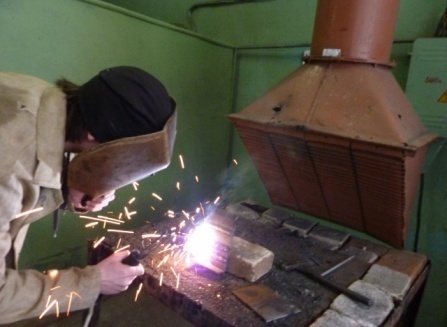 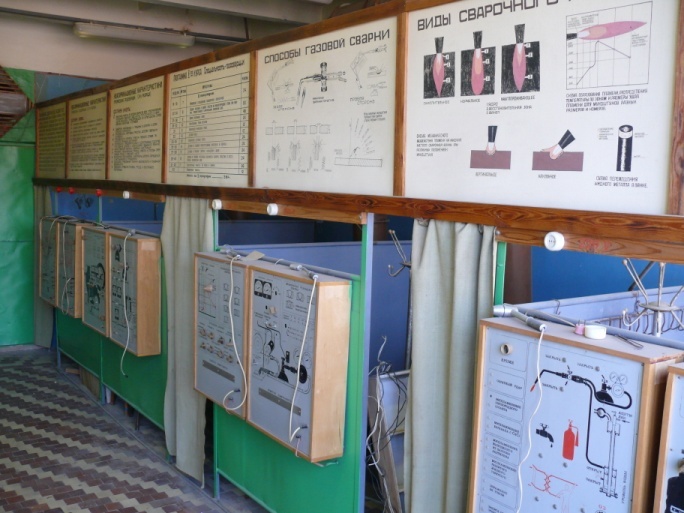 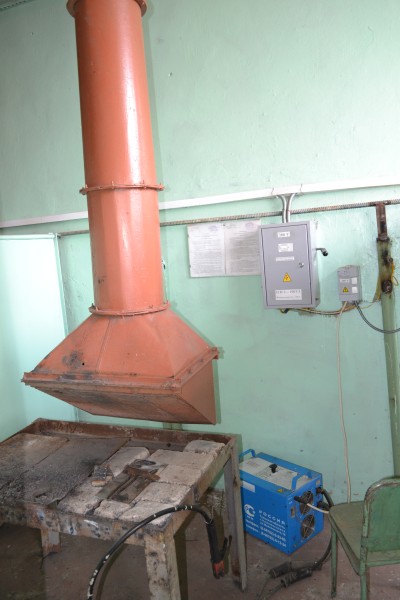 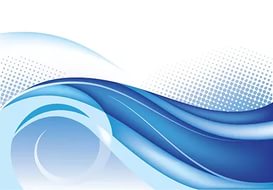 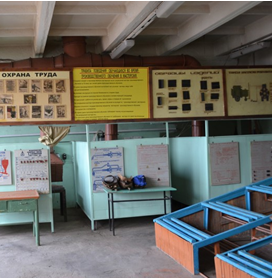 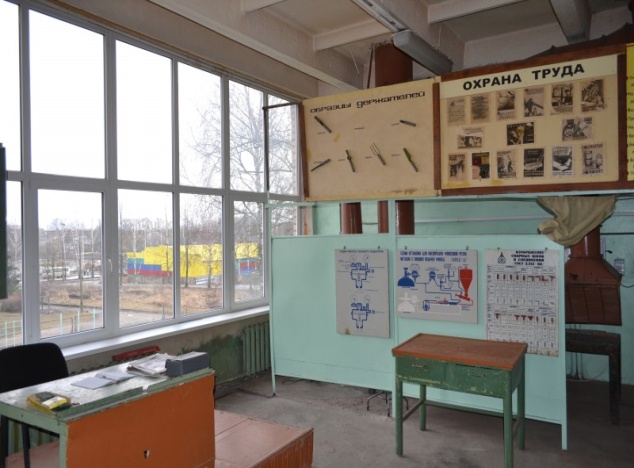 г.  Рославль  17  микрорайон  д.  23     тел.  8 (48134) 2-25-98 
e-mail: admin@rmkrosl.ru | www.rmkrosl.ru
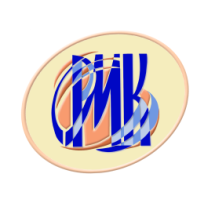 СОГБПОУ «РОСЛАВЛЬСКИЙ МНОГОПРОФИЛЬНЫЙ КОЛЛЕДЖ»
УЧЕБНЫЕ КАБИНЕТЫ
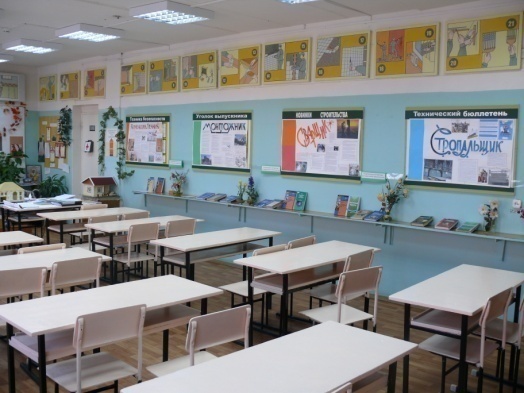 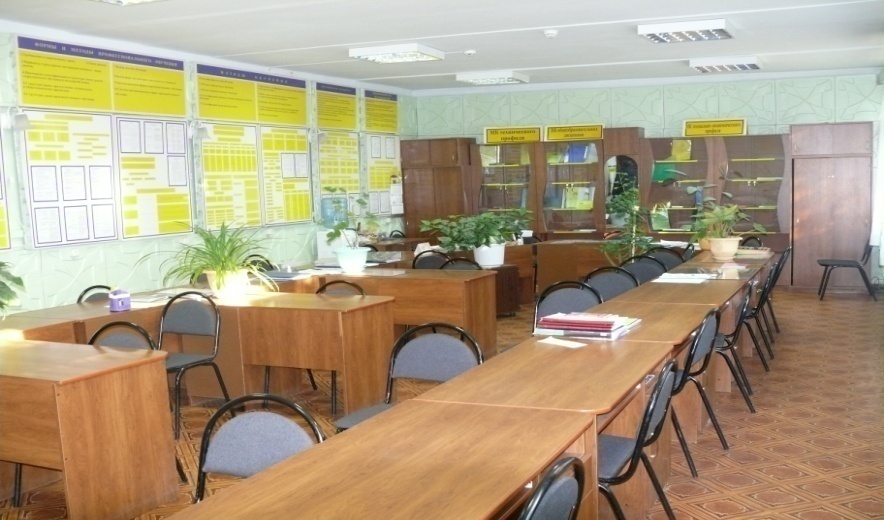 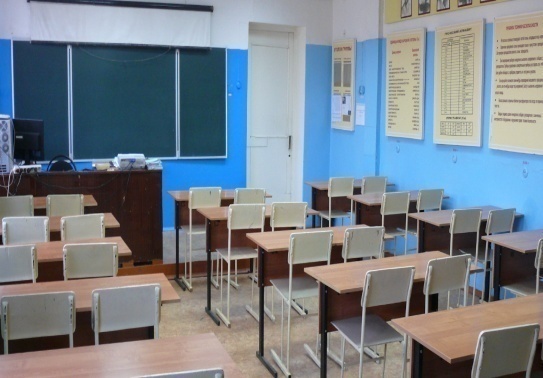 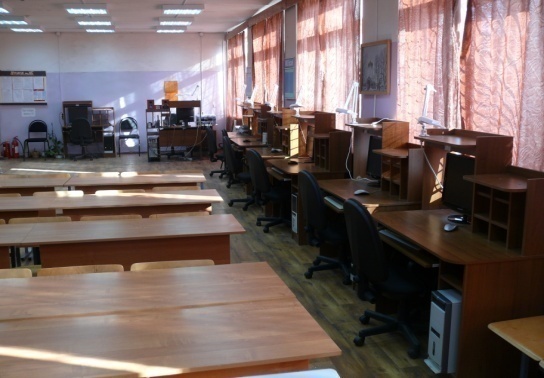 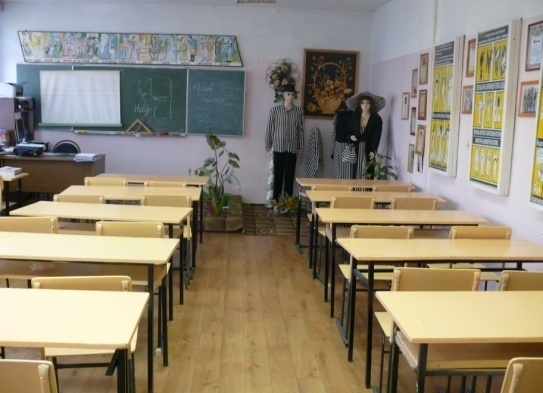 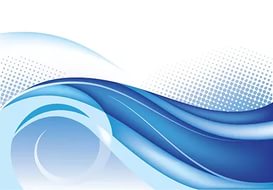 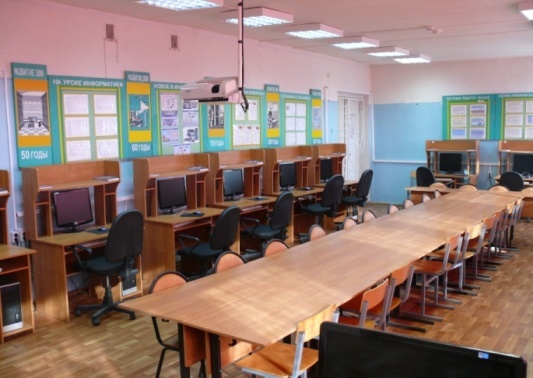 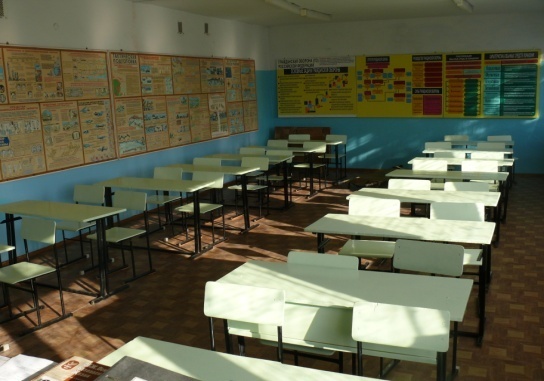 г.  Рославль  17  микрорайон  д.  23     тел.  8 (48134) 2-25-98 
e-mail: admin@rmkrosl.ru | www.rmkrosl.ru
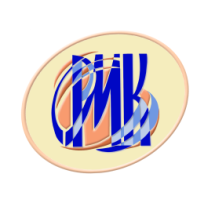 СОГБПОУ «РОСЛАВЛЬСКИЙ МНОГОПРОФИЛЬНЫЙ КОЛЛЕДЖ»
АКТОВЫЙ  И СПОРТИВНЫЙ  ЗАЛЫ
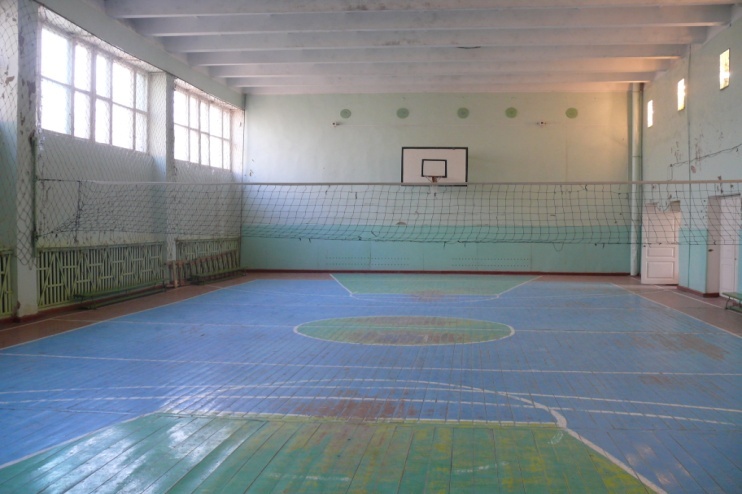 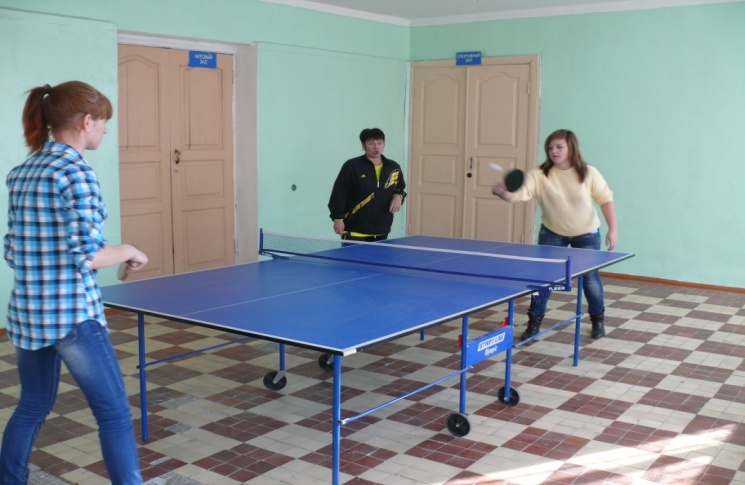 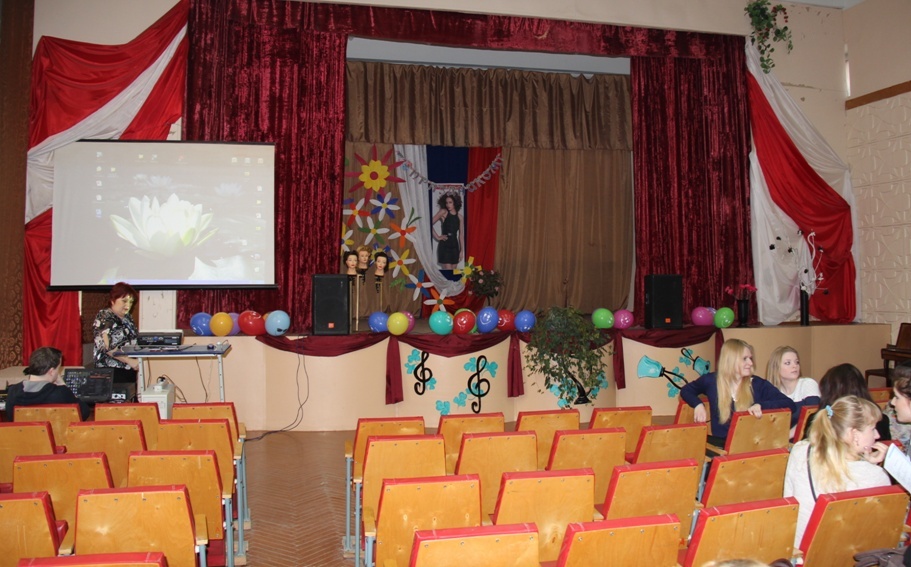 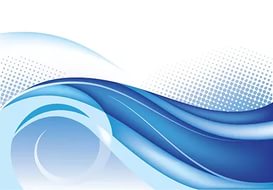 г.  Рославль  17  микрорайон  д.  23     тел.  8 (48134) 2-25-98 
e-mail: admin@rmkrosl.ru | www.rmkrosl.ru
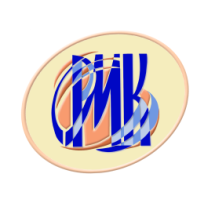 СОГБПОУ «РОСЛАВЛЬСКИЙ МНОГОПРОФИЛЬНЫЙ КОЛЛЕДЖ»
БИБЛИОТЕКА И ЧИТАЛЬНЫЙ ЗАЛ
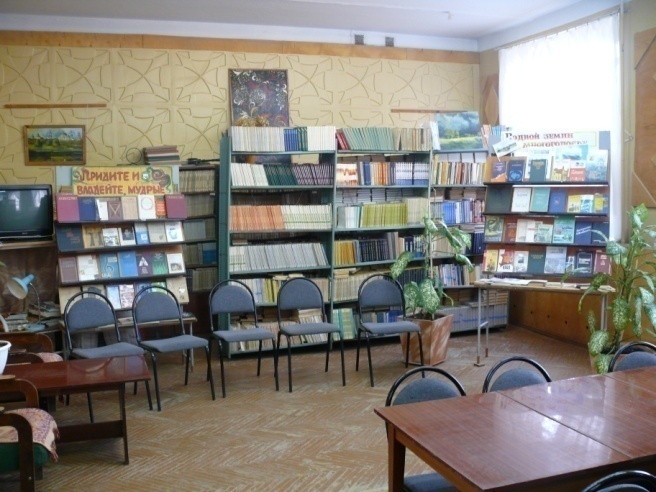 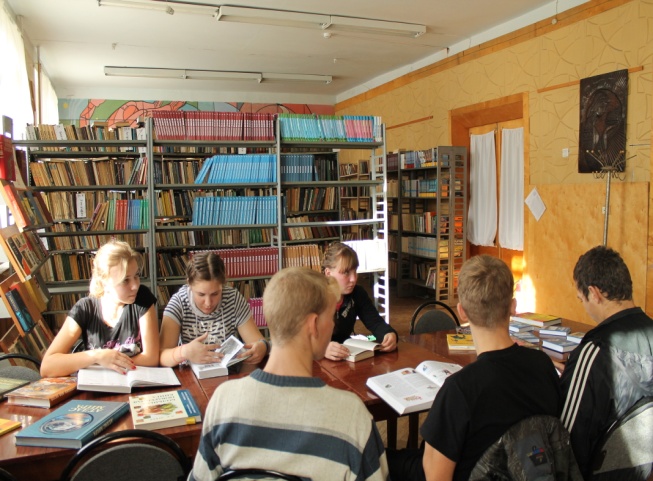 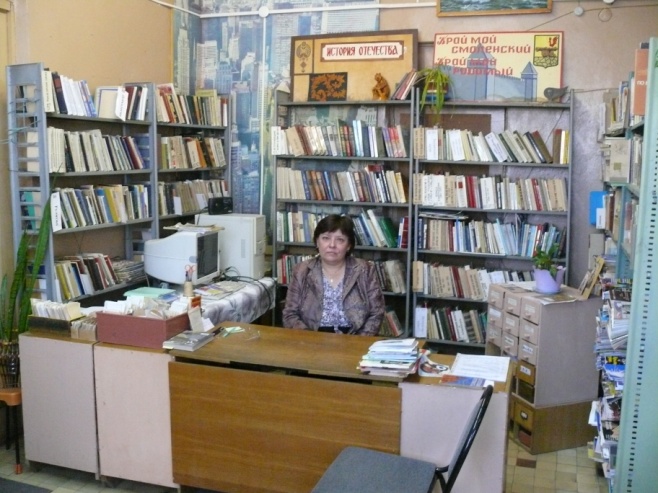 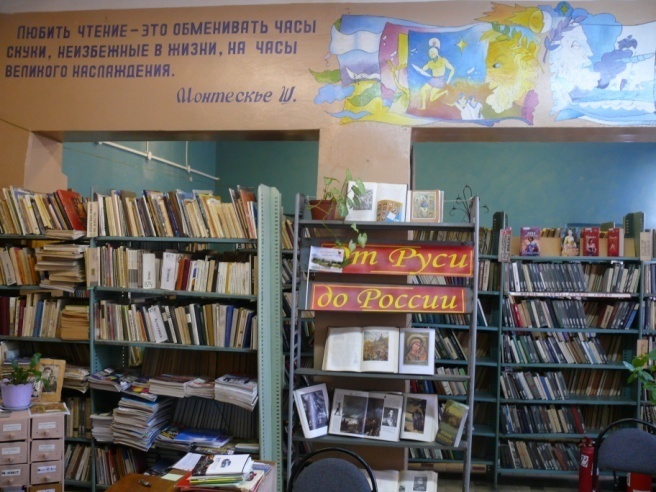 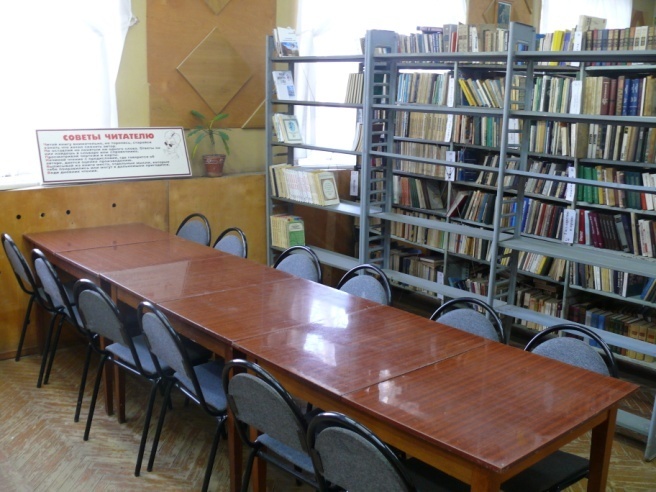 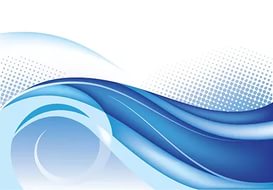 г.  Рославль  17  микрорайон  д.  23     тел.  8 (48134) 2-25-98 
e-mail: admin@rmkrosl.ru | www.rmkrosl.ru
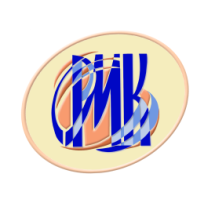 СОГБПОУ «РОСЛАВЛЬСКИЙ МНОГОПРОФИЛЬНЫЙ КОЛЛЕДЖ»
КОНКУРСЫ профессионального мастерства
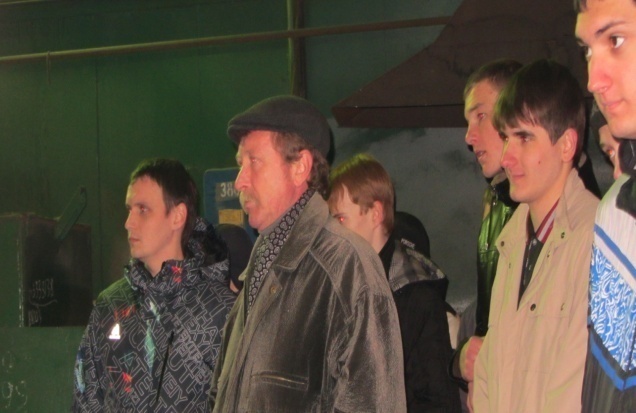 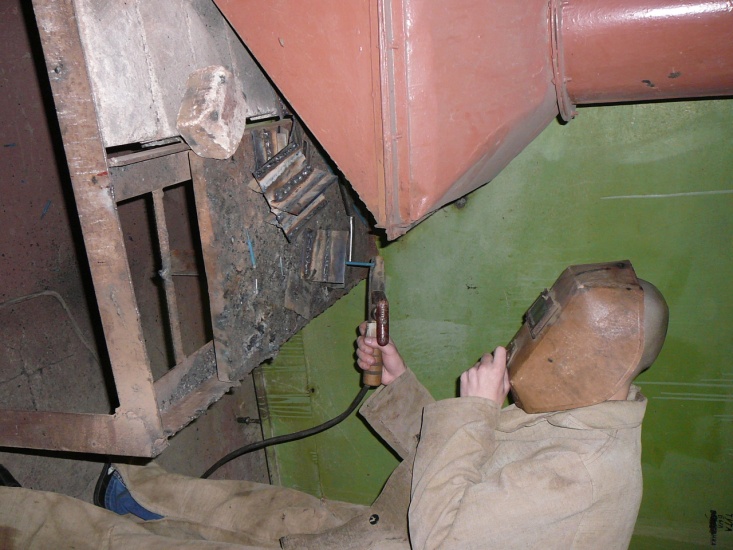 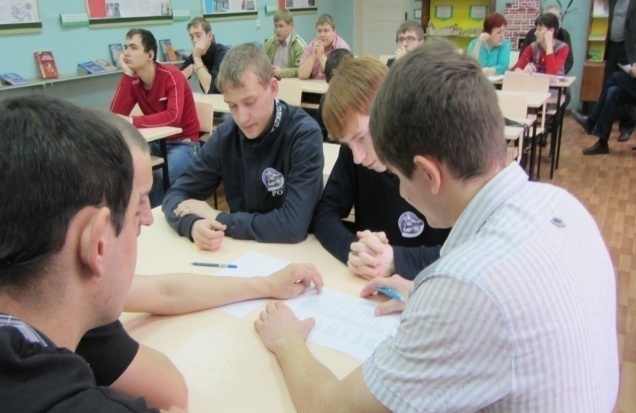 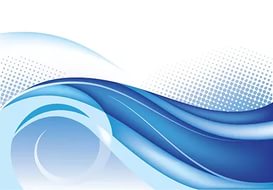 Профессия «Сварщик (электросварочные и газосварочные работы)»
г.  Рославль  17  микрорайон  д.  23     тел.  8 (48134) 2-25-98 
e-mail: admin@rmkrosl.ru | www.rmkrosl.ru
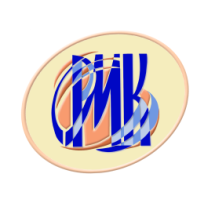 СОГБПОУ «РОСЛАВЛЬСКИЙ МНОГОПРОФИЛЬНЫЙ КОЛЛЕДЖ»
КОНКУРСЫ профессионального мастерства
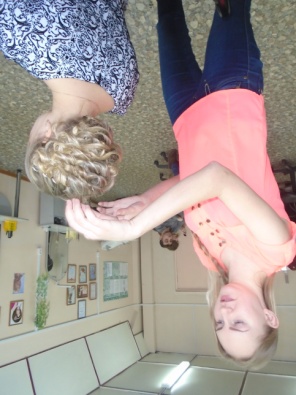 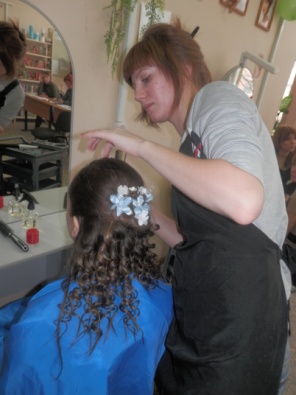 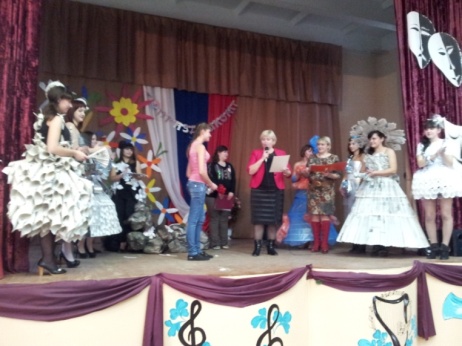 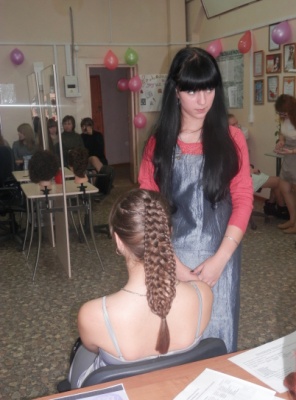 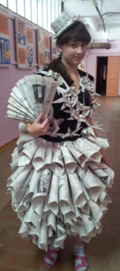 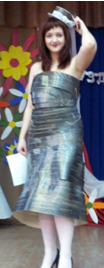 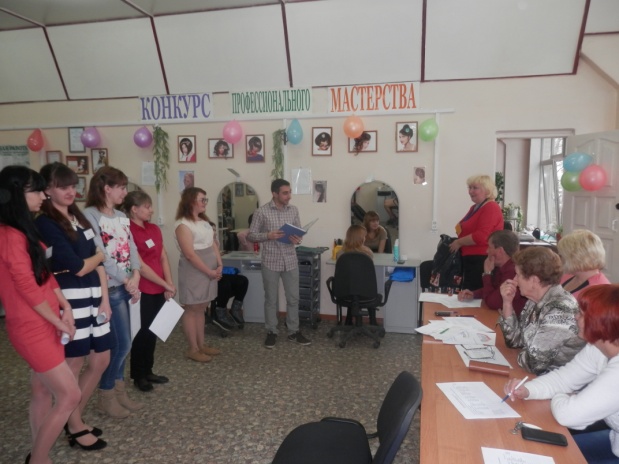 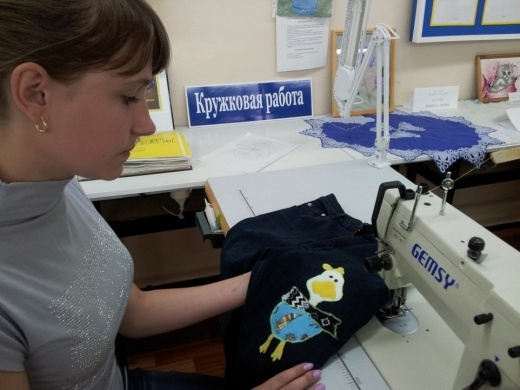 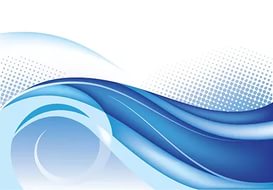 Специальность «Конструирование, моделирование и технология швейных изделий»
Профессия «Парикмахер»
г.  Рославль  17  микрорайон  д.  23     тел.  8 (48134) 2-25-98 
e-mail: admin@rmkrosl.ru | www.rmkrosl.ru
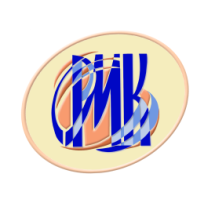 СОГБПОУ «РОСЛАВЛЬСКИЙ МНОГОПРОФИЛЬНЫЙ КОЛЛЕДЖ»
Предметные недели
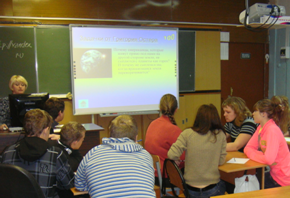 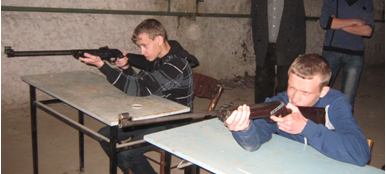 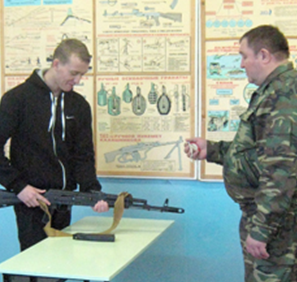 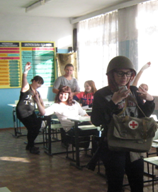 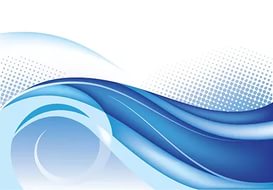 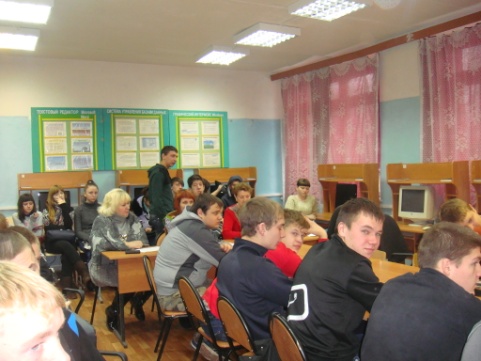 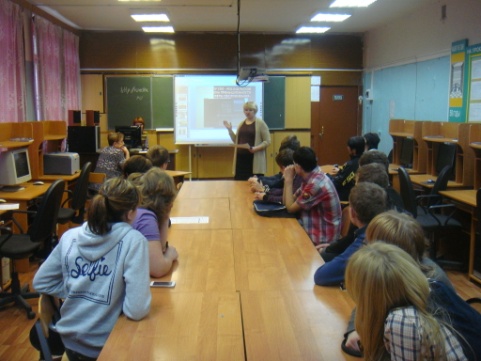 Неделя  «Естествознания»
Неделя  «ОБЖ »
г.  Рославль  17  микрорайон  д.  23     тел.  8 (48134) 2-25-98 
e-mail: admin@rmkrosl.ru | www.rmkrosl.ru
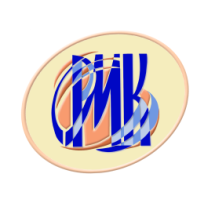 СОГБПОУ «РОСЛАВЛЬСКИЙ МНОГОПРОФИЛЬНЫЙ КОЛЛЕДЖ»
Предметные недели
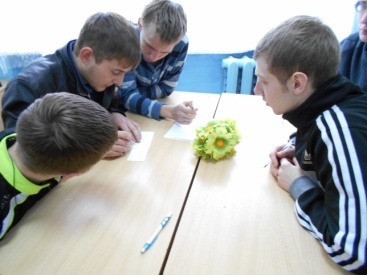 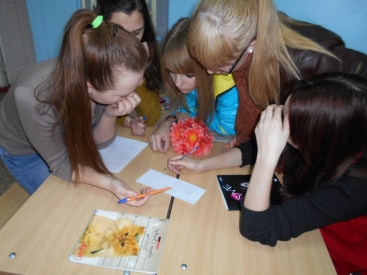 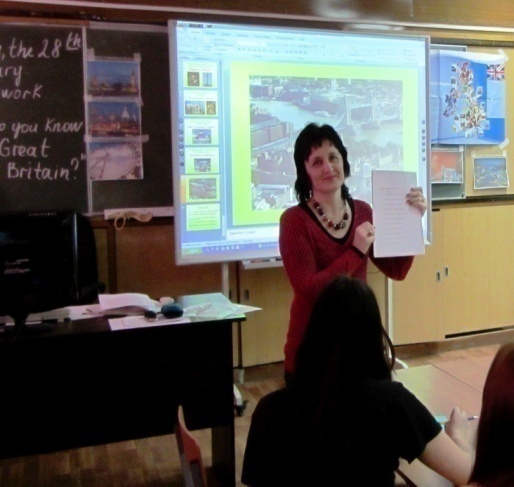 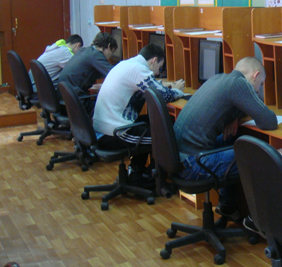 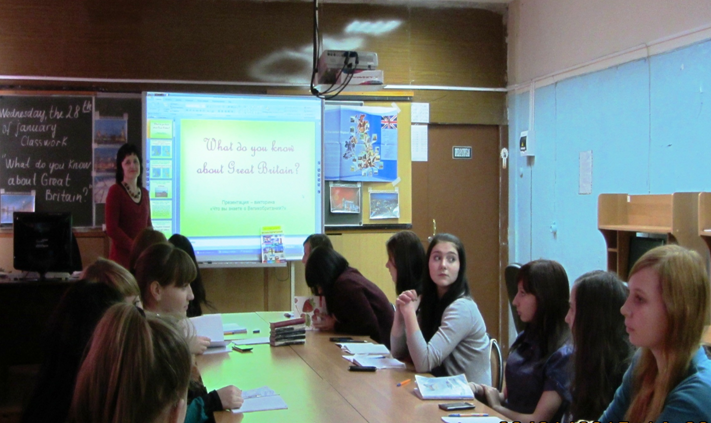 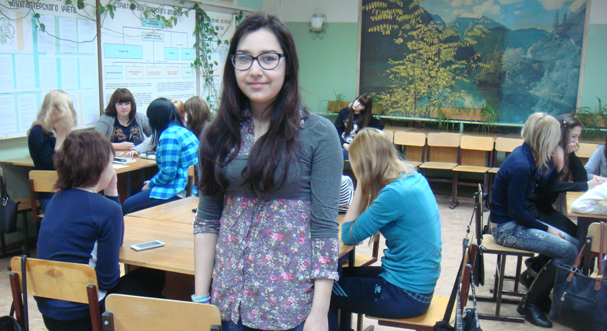 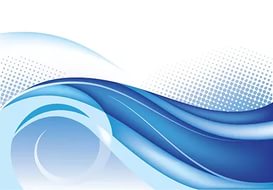 Неделя  «Английского языка»
Неделя  «Математики и информатики»
г.  Рославль  17  микрорайон  д.  23     тел.  8 (48134) 2-25-98 
e-mail: admin@rmkrosl.ru | www.rmkrosl.ru
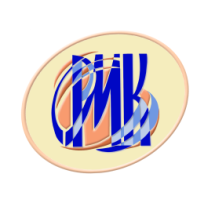 СОГБПОУ «РОСЛАВЛЬСКИЙ МНОГОПРОФИЛЬНЫЙ КОЛЛЕДЖ»
Танец  греет,  смех  бодрит,  песня  душу  веселит
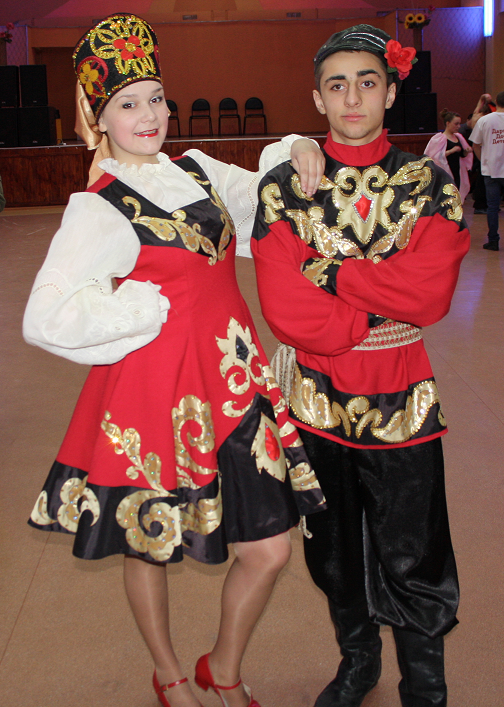 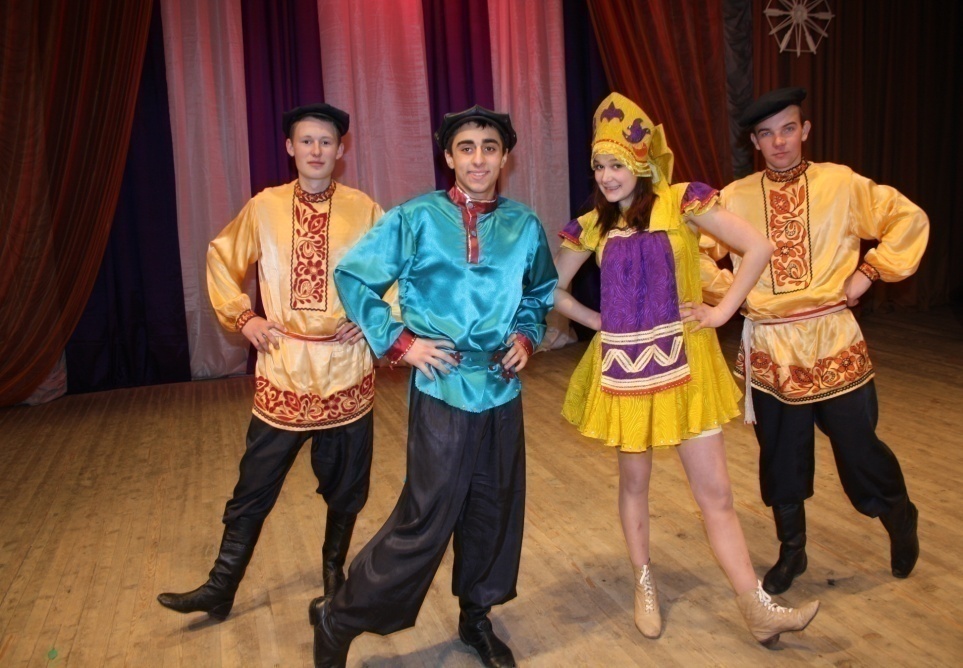 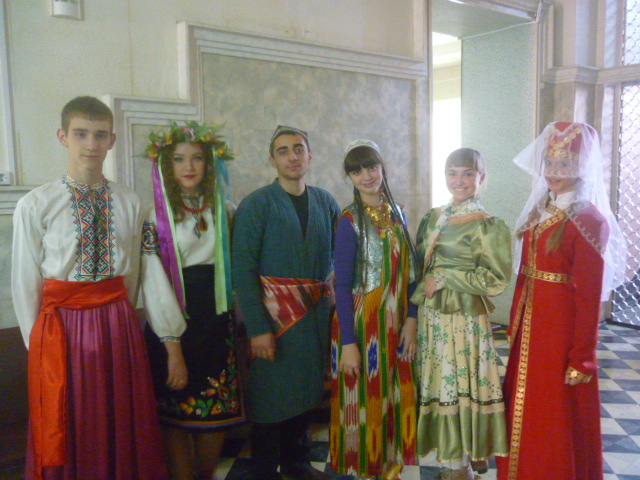 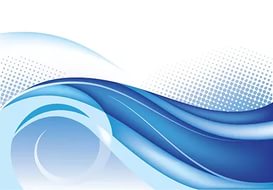 г.  Рославль  17  микрорайон  д.  23     тел.  8 (48134) 2-25-98 
e-mail: admin@rmkrosl.ru | www.rmkrosl.ru
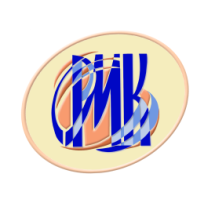 СОГБПОУ «РОСЛАВЛЬСКИЙ МНОГОПРОФИЛЬНЫЙ КОЛЛЕДЖ»
ПОСЕЩЕНИЕ МУЗЕЕВ, ВСТРЕЧИ С ВЕТЕРАНАМИ
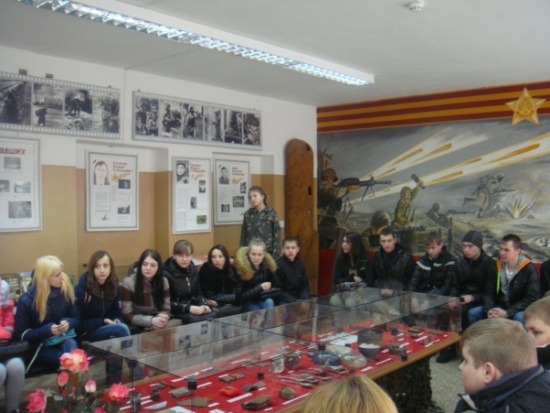 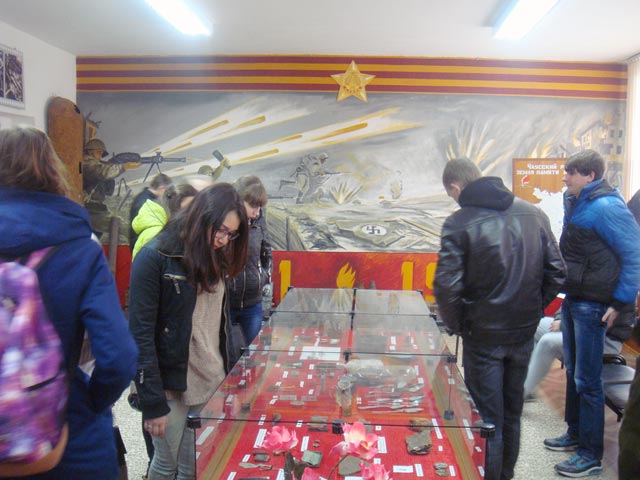 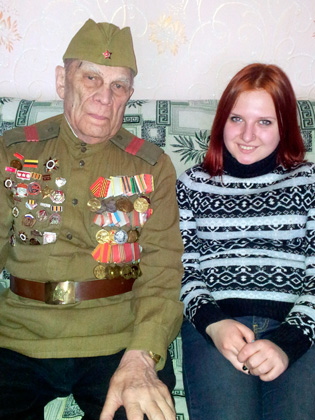 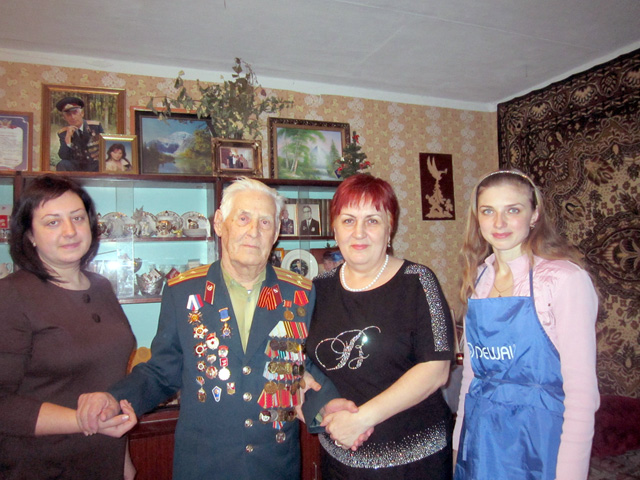 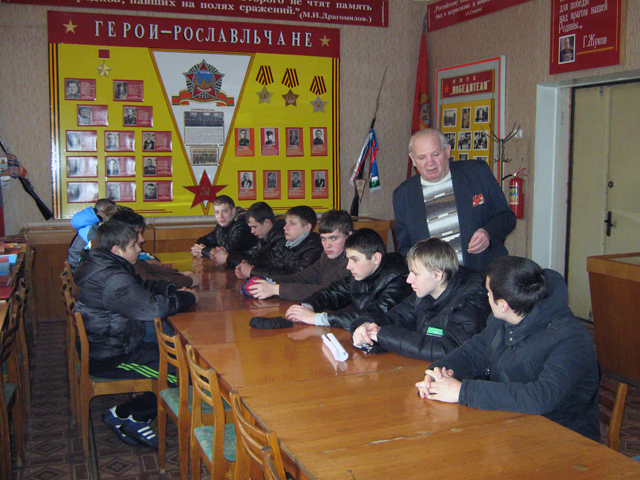 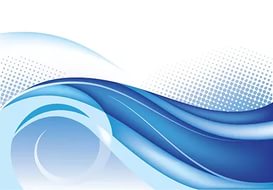 г.  Рославль  17  микрорайон  д.  23     тел.  8 (48134) 2-25-98 
e-mail: admin@rmkrosl.ru | www.rmkrosl.ru
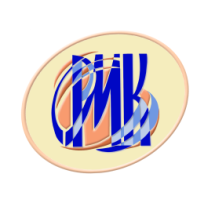 СОГБПОУ «РОСЛАВЛЬСКИЙ МНОГОПРОФИЛЬНЫЙ КОЛЛЕДЖ»
«День здоровья»
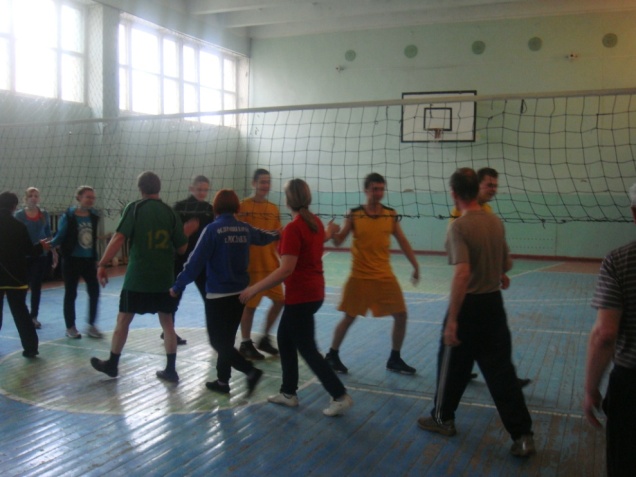 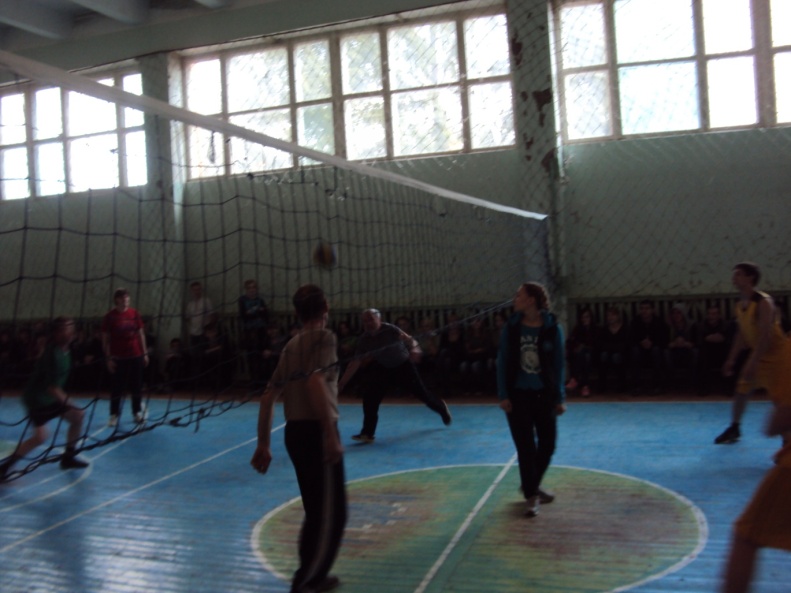 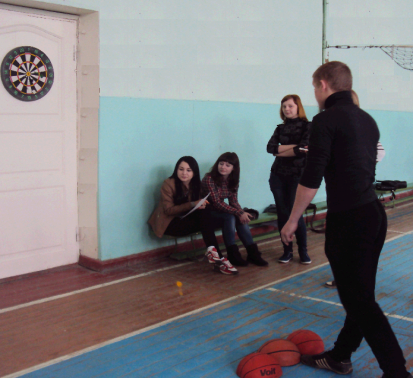 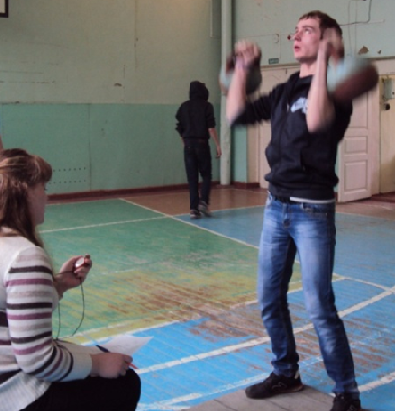 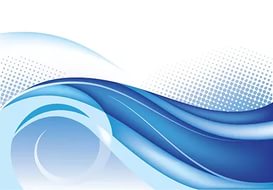 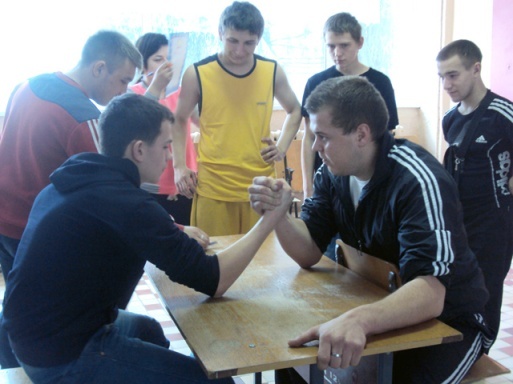 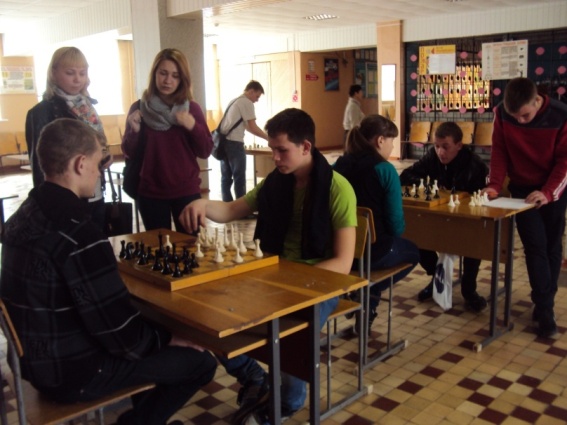 г.  Рославль  17  микрорайон  д.  23     тел.  8 (48134) 2-25-98     www.tehpromroslavl.ru
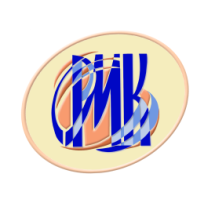 СОГБПОУ «РОСЛАВЛЬСКИЙ МНОГОПРОФИЛЬНЫЙ КОЛЛЕДЖ»
Наши СПОРТИВНЫЕ награды
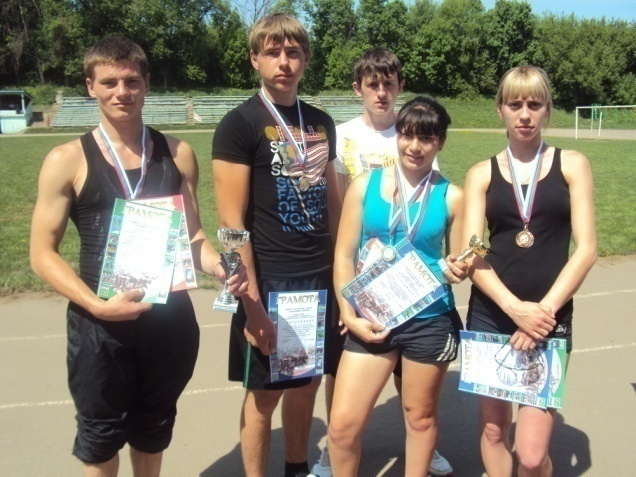 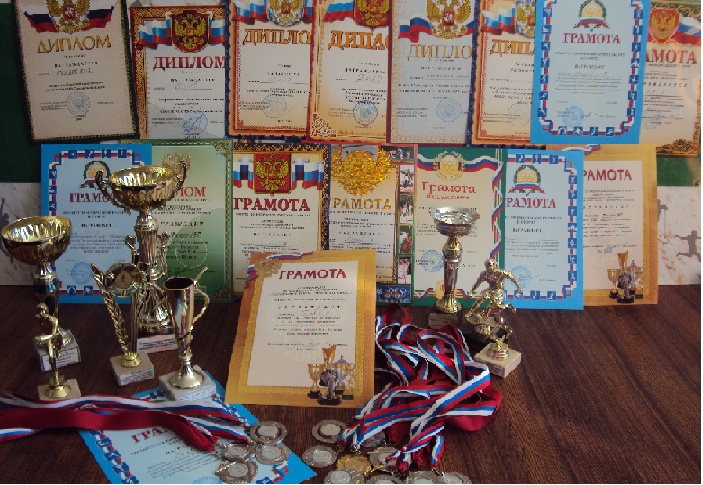 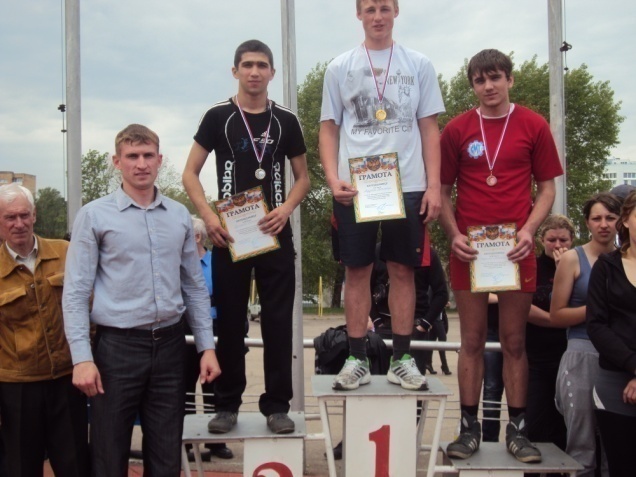 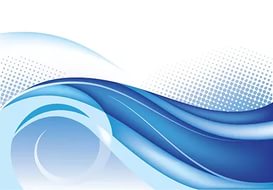 г.  Рославль  17  микрорайон  д.  23     тел.  8 (48134) 2-25-98     www.tehpromroslavl.ru
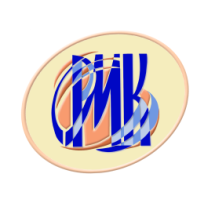 СОГБПОУ «РОСЛАВЛЬСКИЙ МНОГОПРОФИЛЬНЫЙ КОЛЛЕДЖ»
Даёт возможность
Получить специальность, востребованную на рынке труда, продолжить образование, трудоустроиться, организовать своё дело.
Обеспечивает
Стипендией, учебной литературой, условиями для занятий спортом и творчеством.
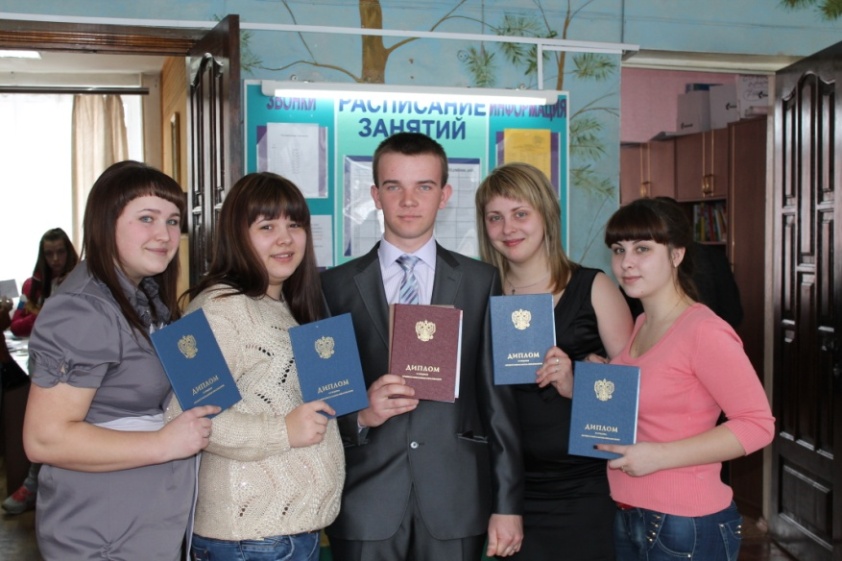 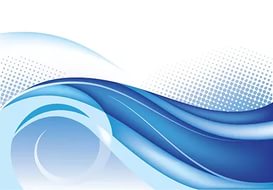 Вы молоды, сильны и красивы!
Нет преград к вершинам, которые Вы хотите достичь! 
Мы ждем Вас!
Путь к карьере начинается у нас!
г.  Рославль  17  микрорайон  д.  23     тел.  8 (48134) 2-25-98     www.tehpromroslavl.ru
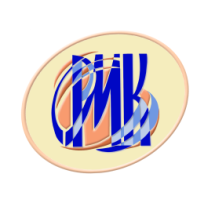 СОГБПОУ «РОСЛАВЛЬСКИЙ МНОГОПРОФИЛЬНЫЙ КОЛЛЕДЖ»
Наши координаты:
Адрес  216500 Смоленская область 
              город Рославль, 17  микрорайон, дом  23         
Телефон  8 (48134) 2-25-98  
Факс 8 (48134) 2-25-98 
e-mail admin@rmkrosl.ru | www.rmkrosl.ru
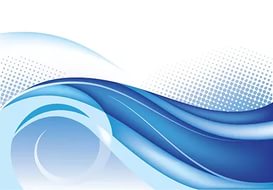